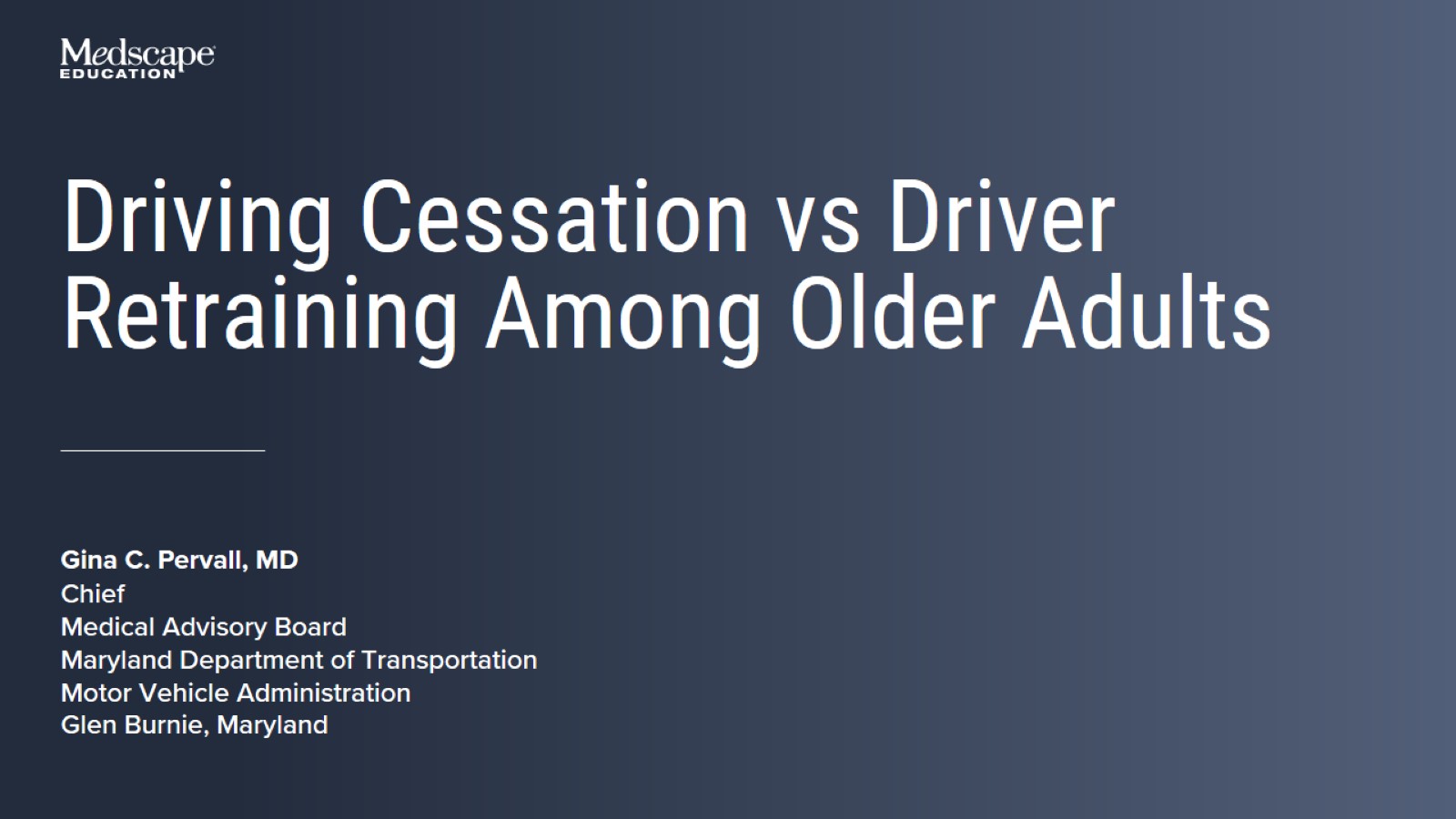 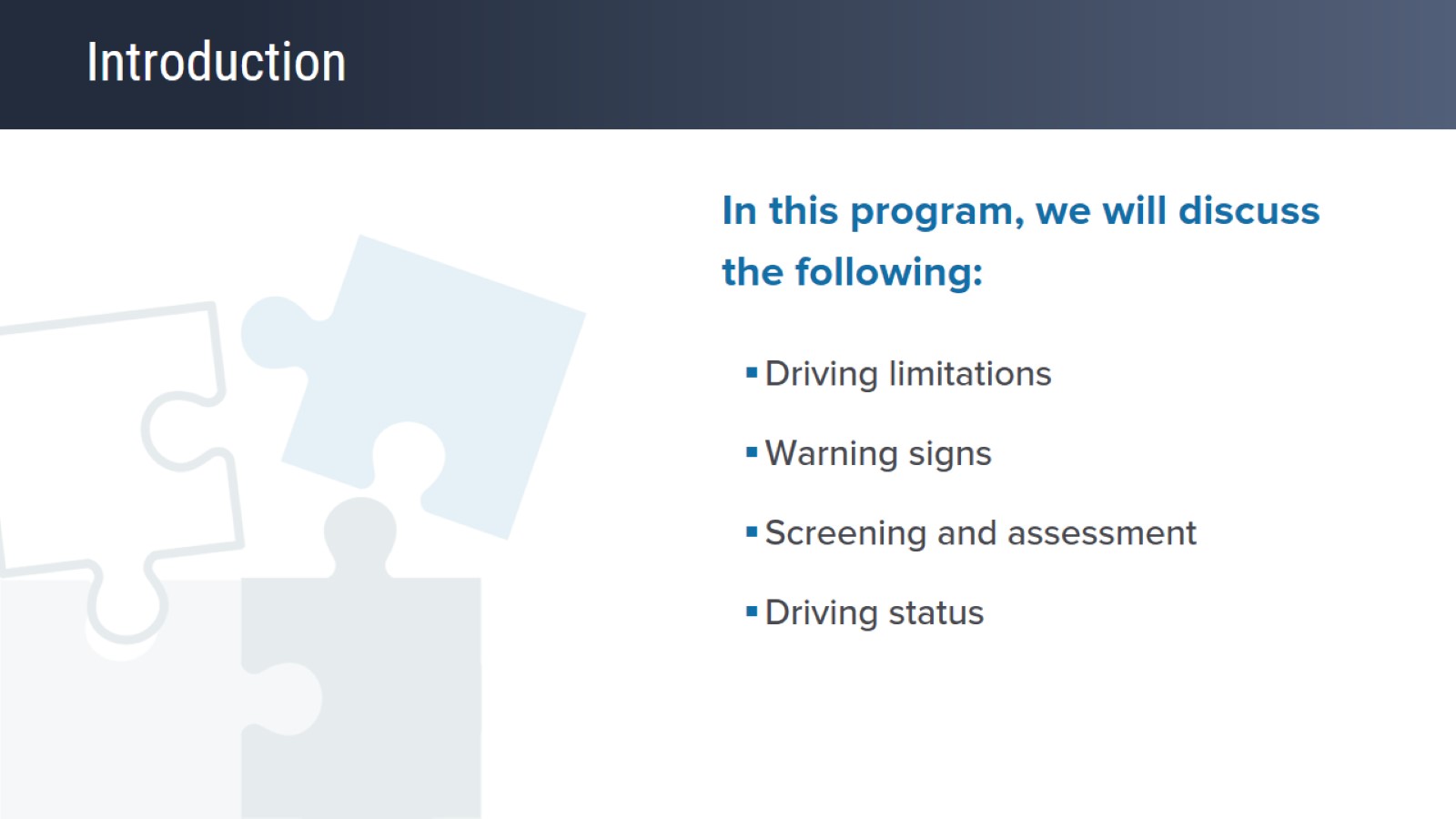 Introduction
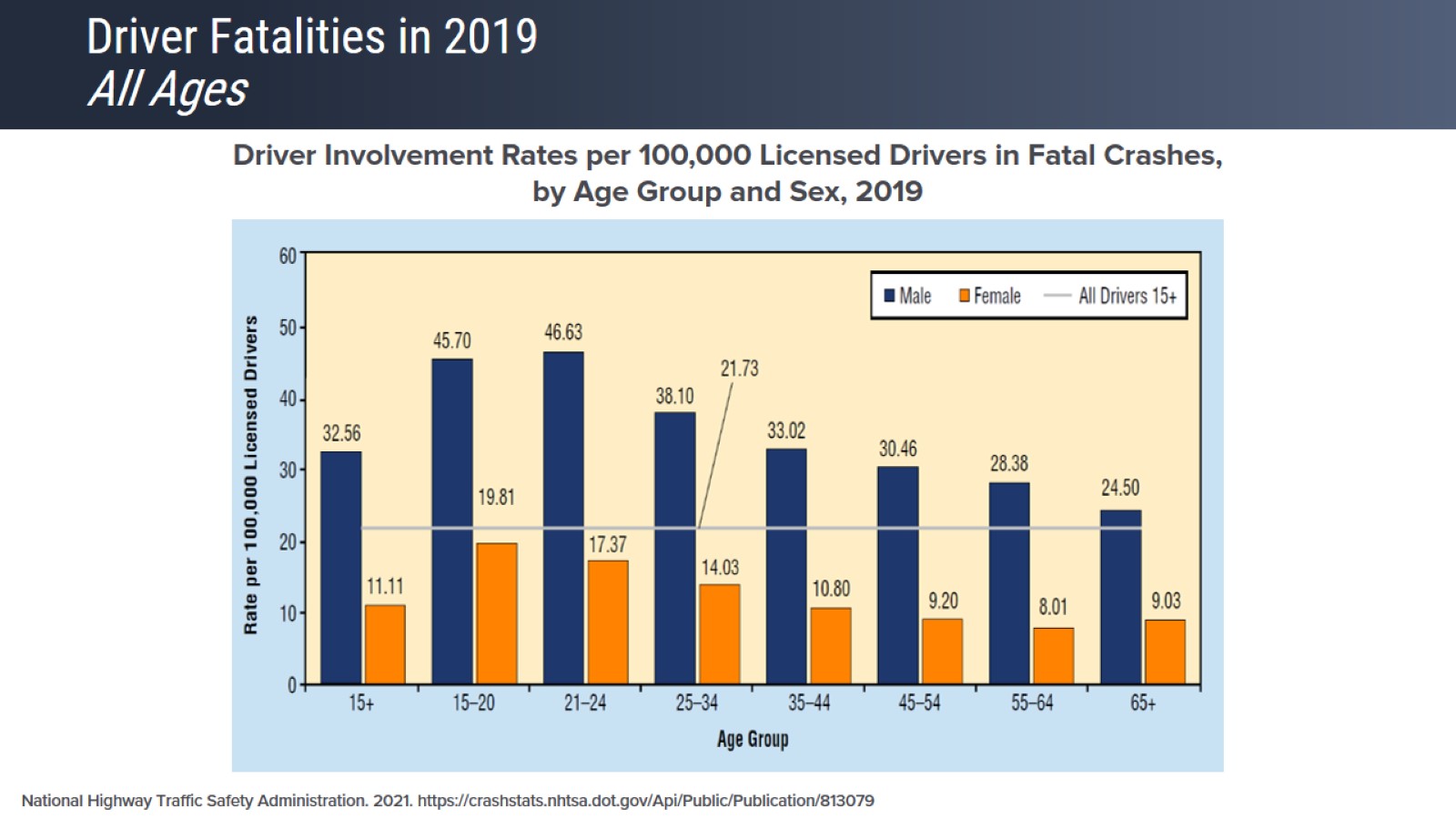 Driver Fatalities in 2019 All Ages
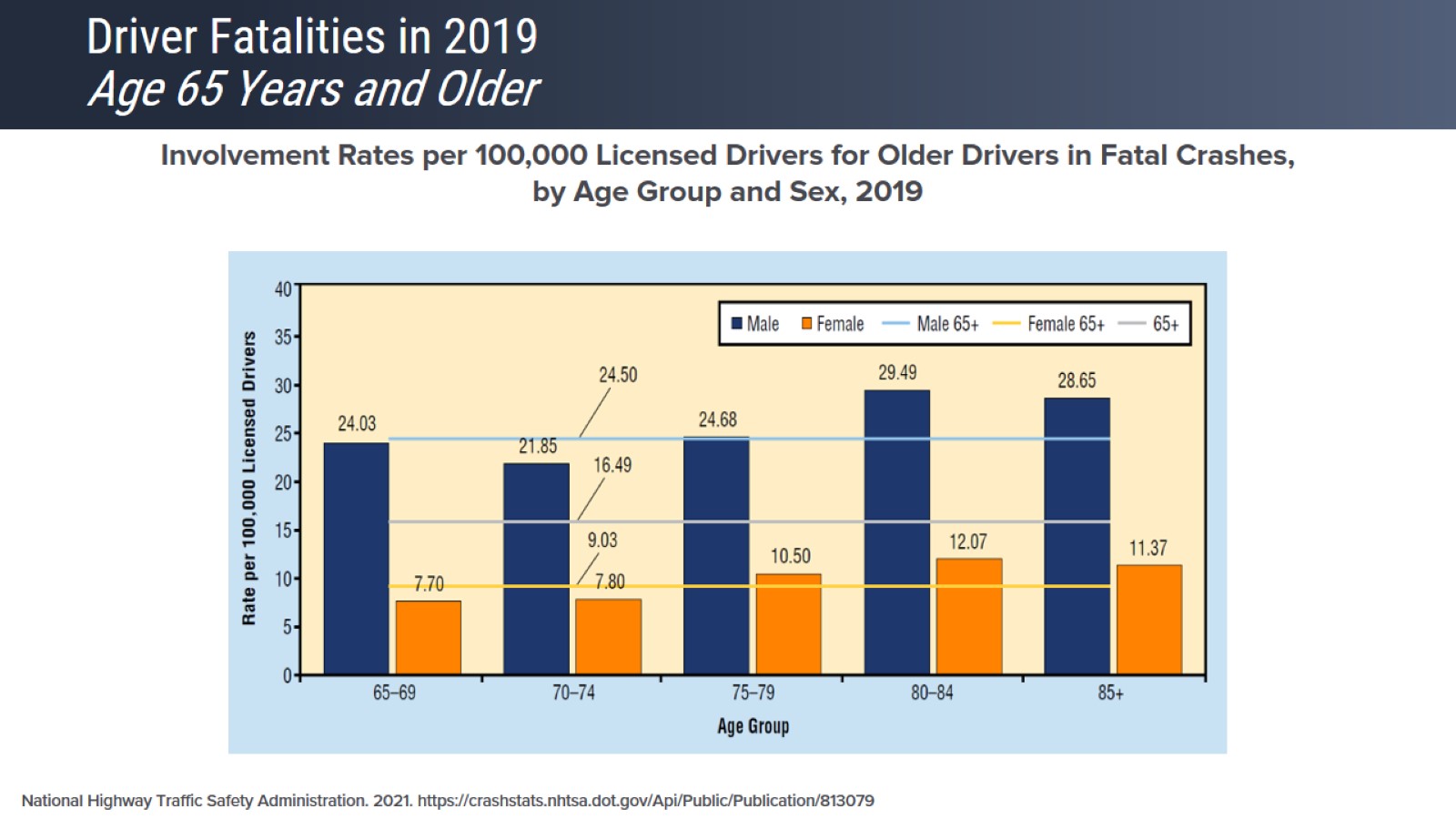 Driver Fatalities in 2019 Age 65 Years and Older
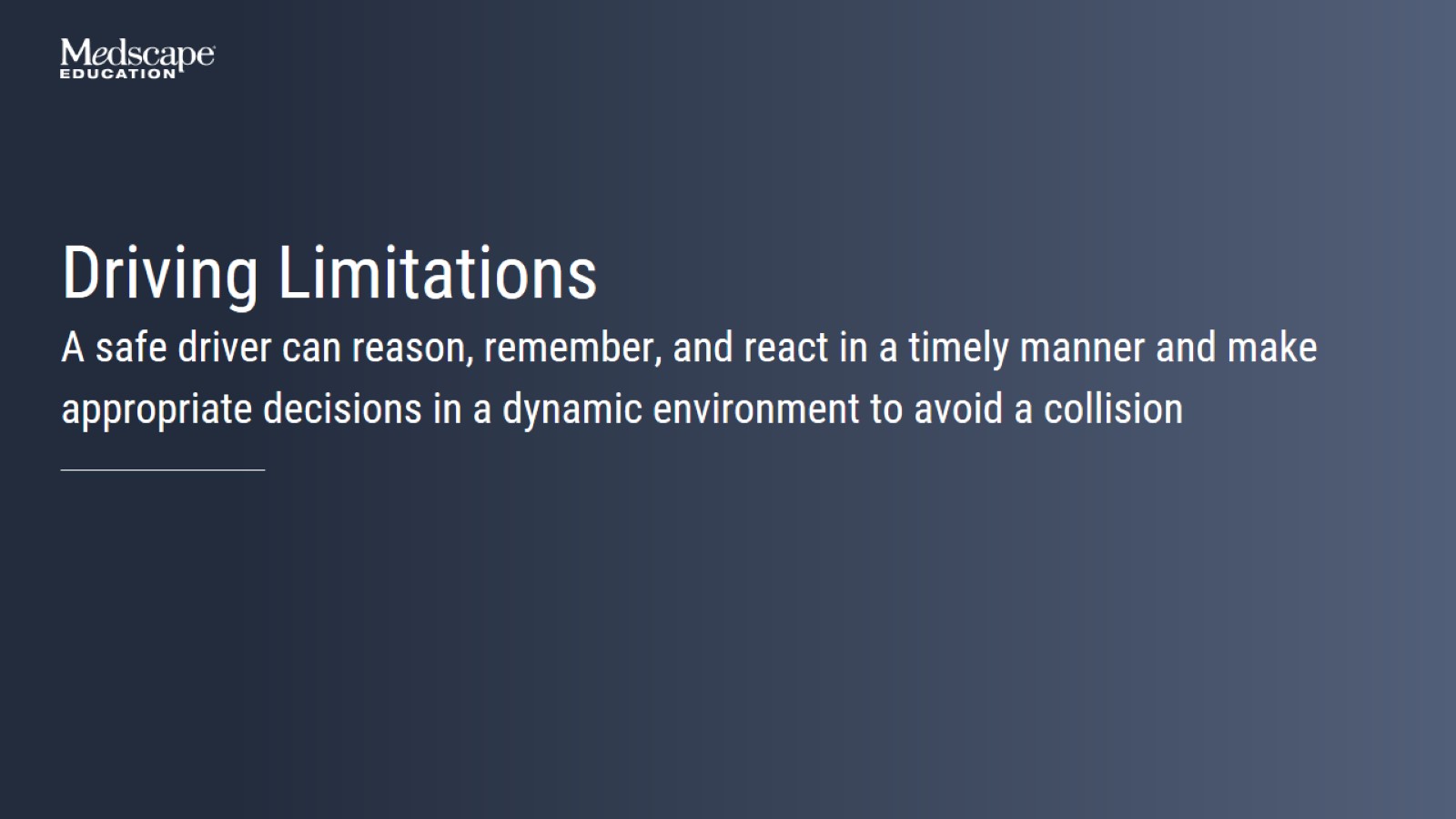 Driving Limitations
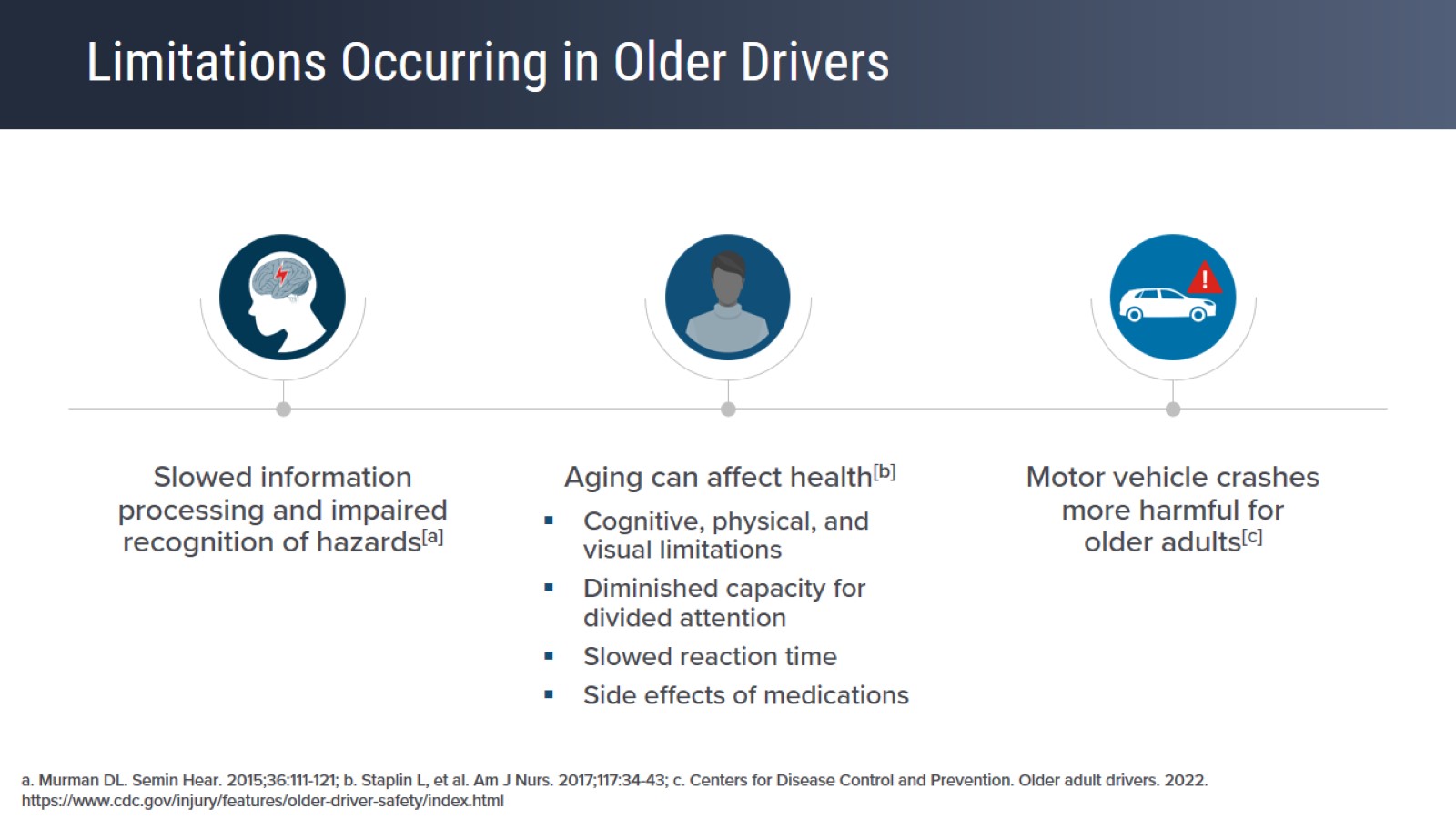 Limitations Occurring in Older Drivers
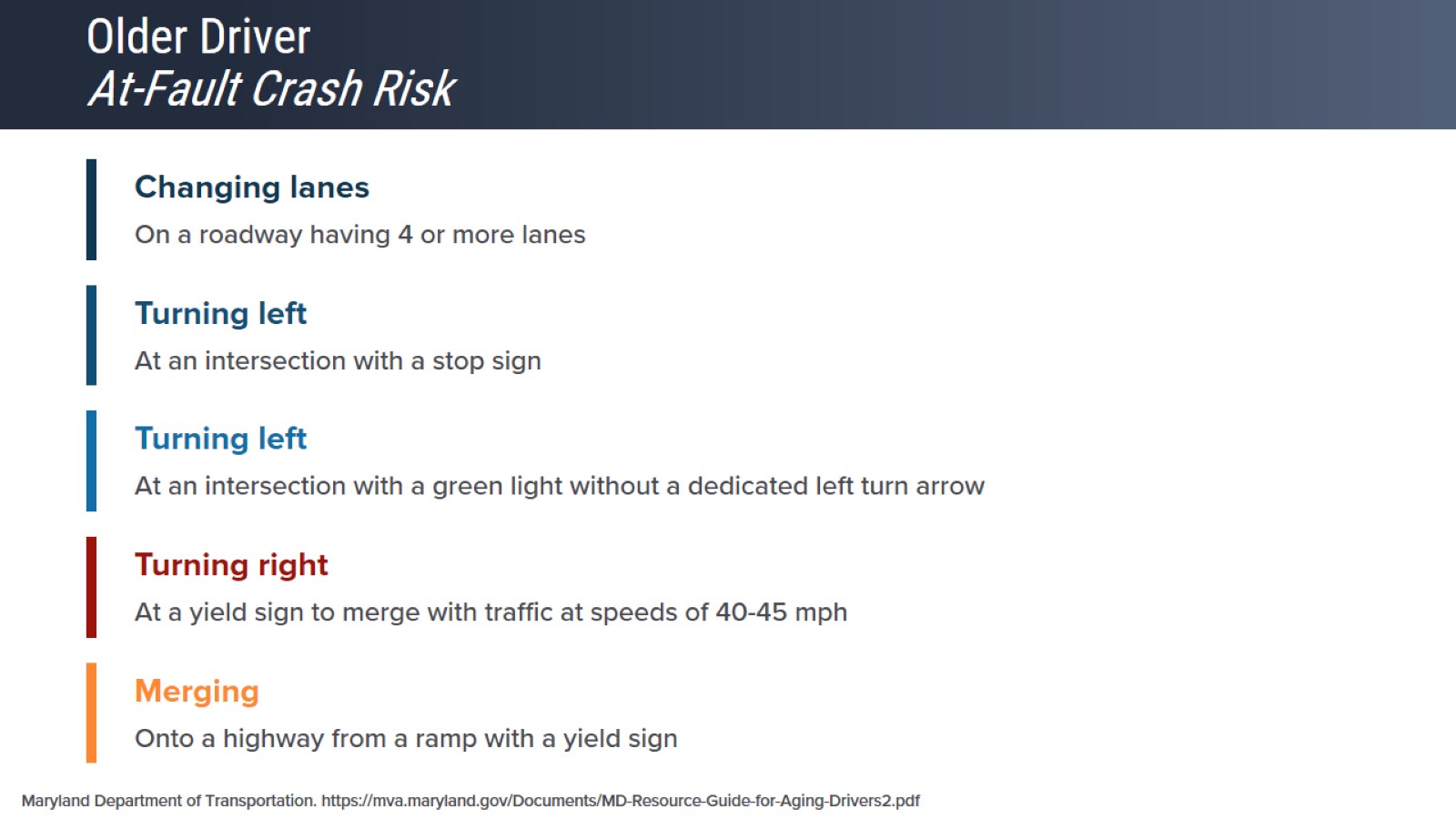 Older Driver At-Fault Crash Risk
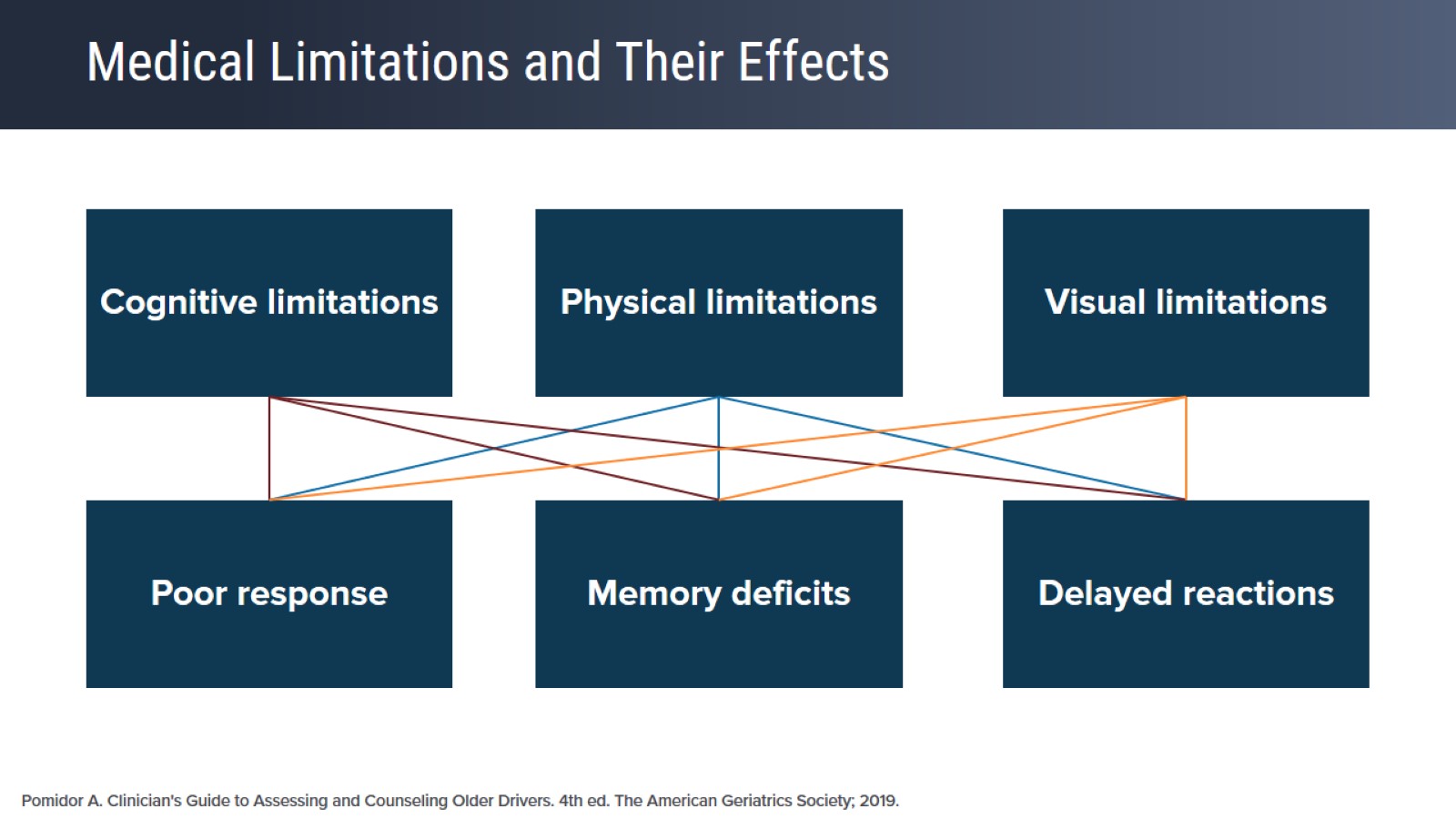 Medical Limitations and Their Effects
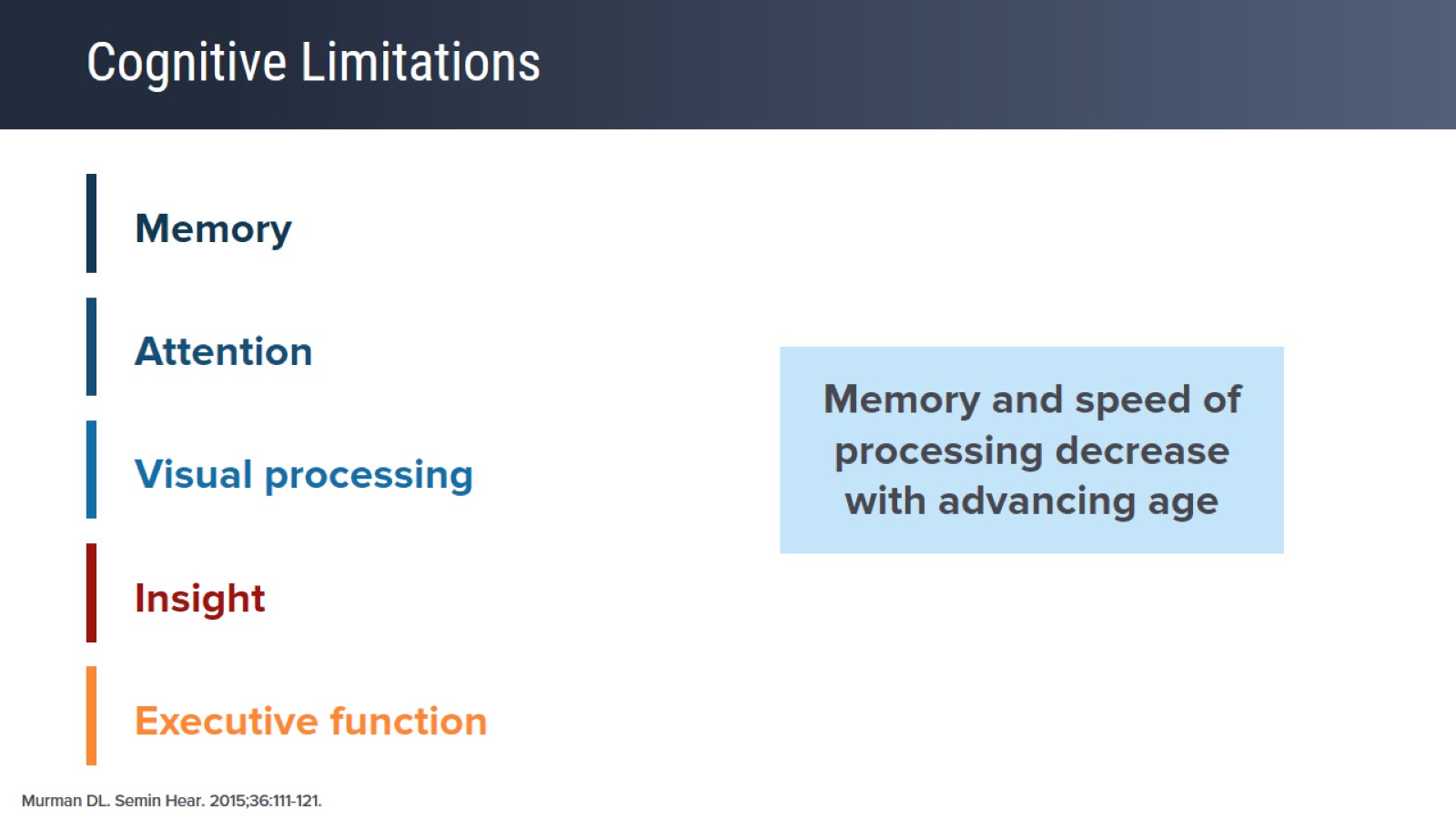 Cognitive Limitations
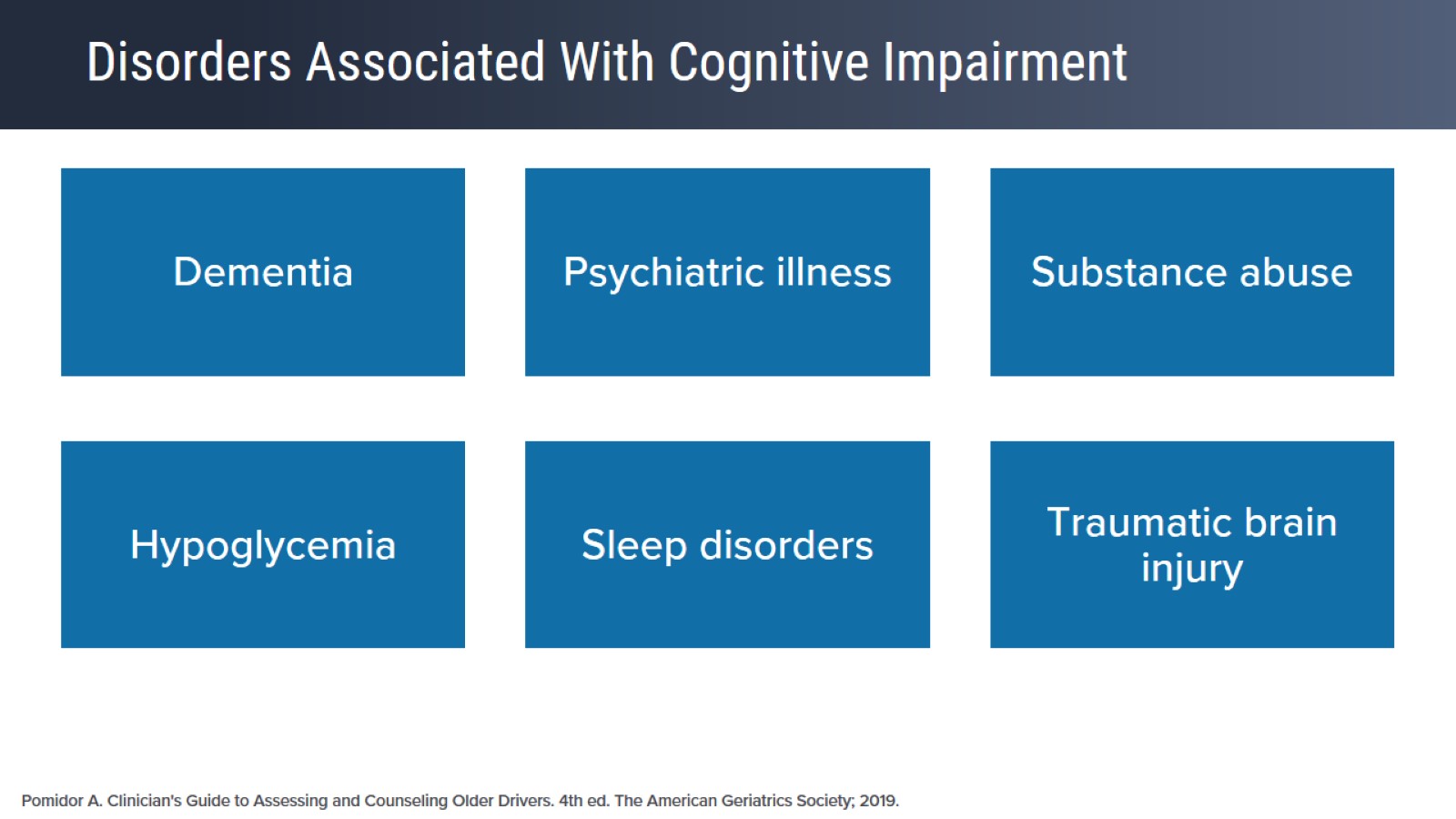 Disorders Associated With Cognitive Impairment
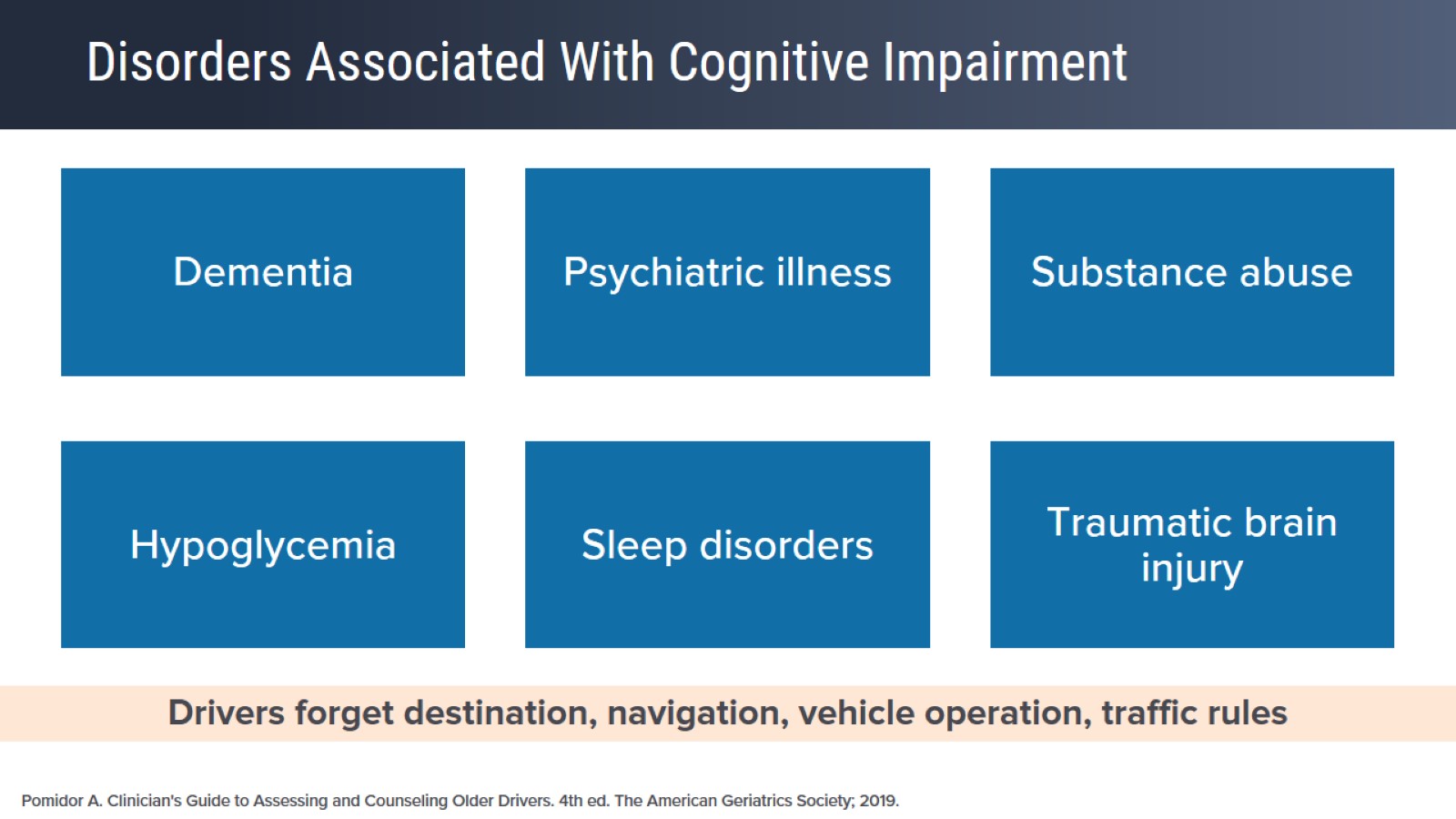 Disorders Associated With Cognitive Impairment
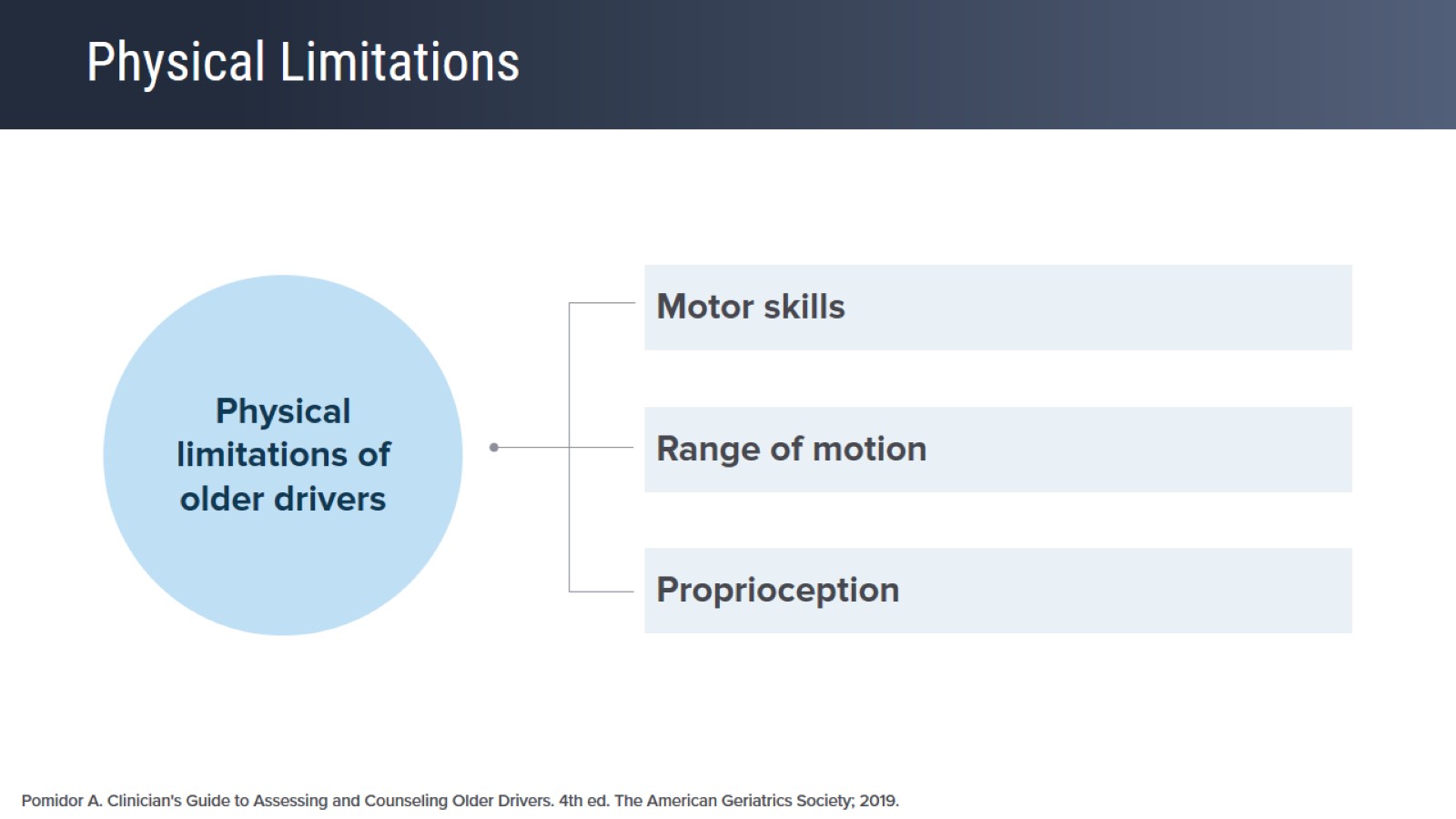 Physical Limitations
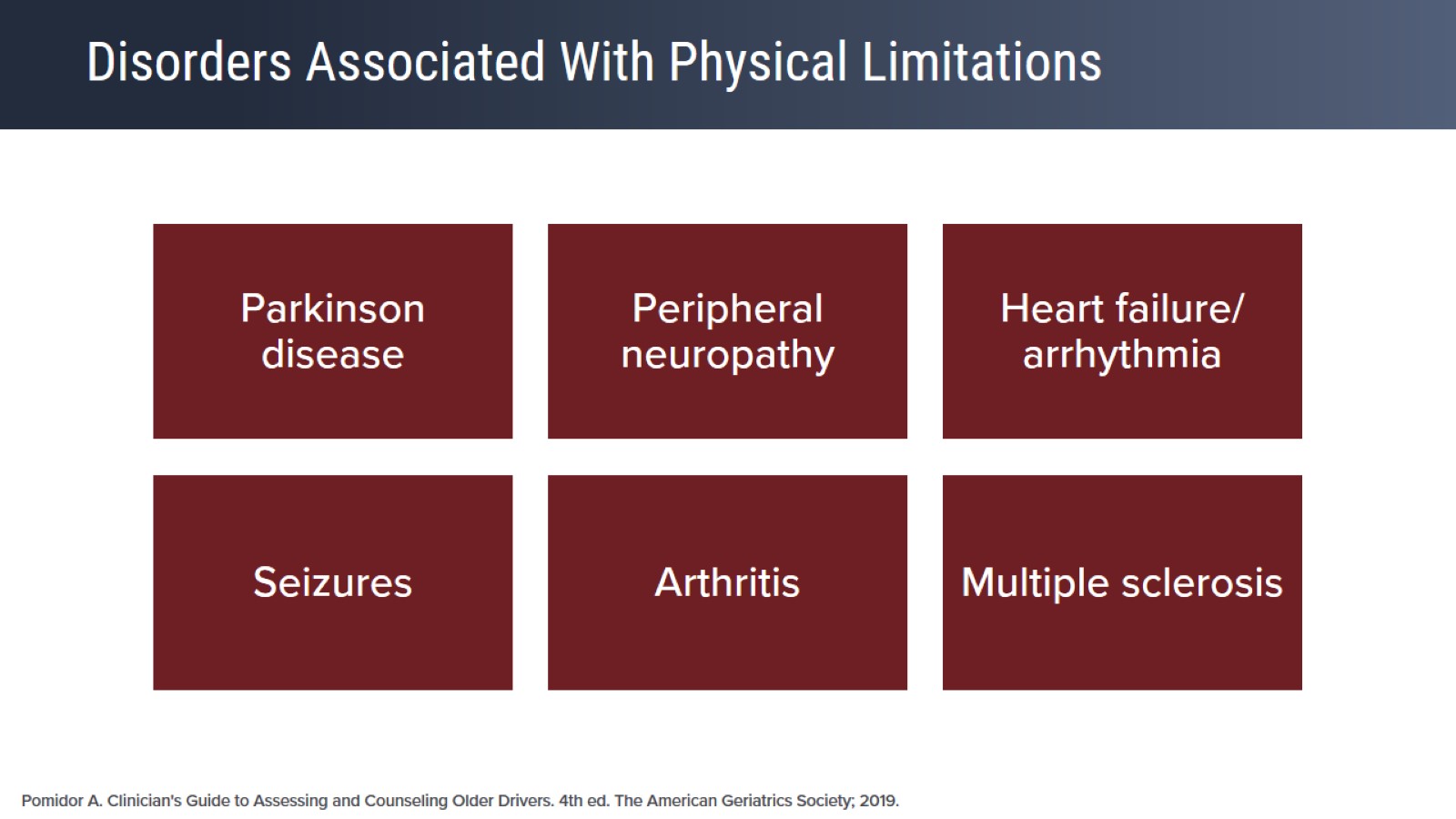 Disorders Associated With Physical Limitations
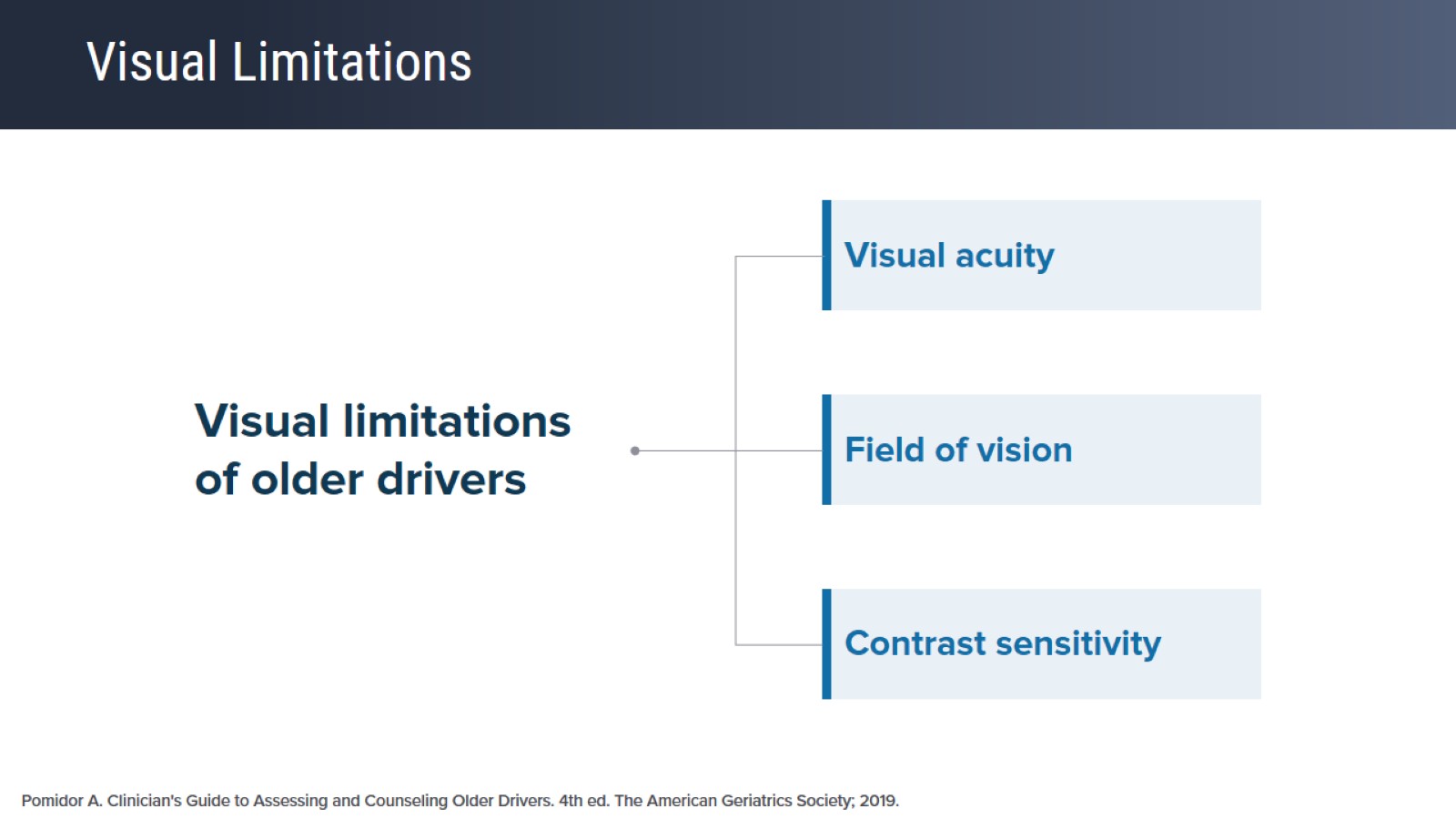 Visual Limitations
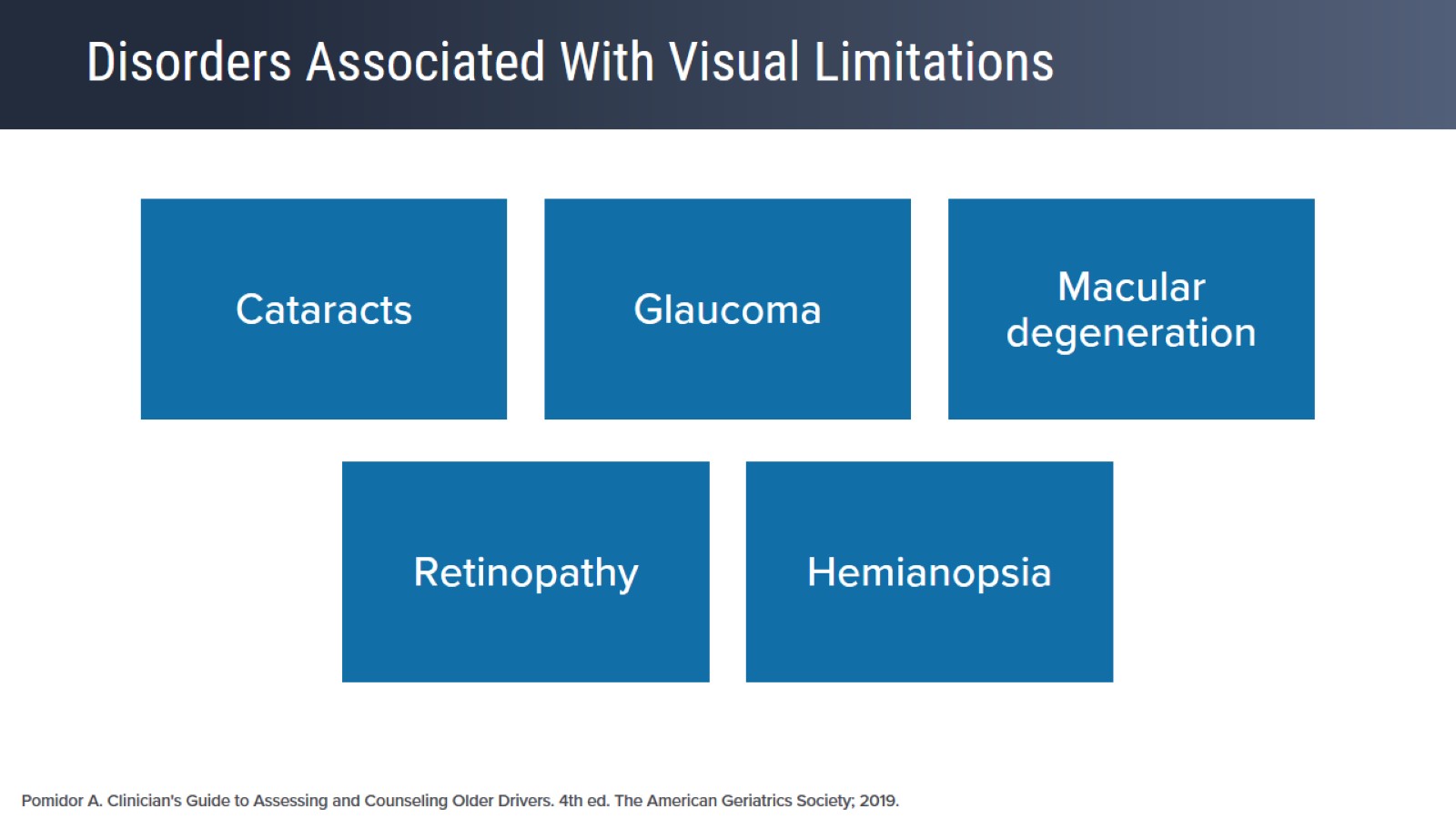 Disorders Associated With Visual Limitations
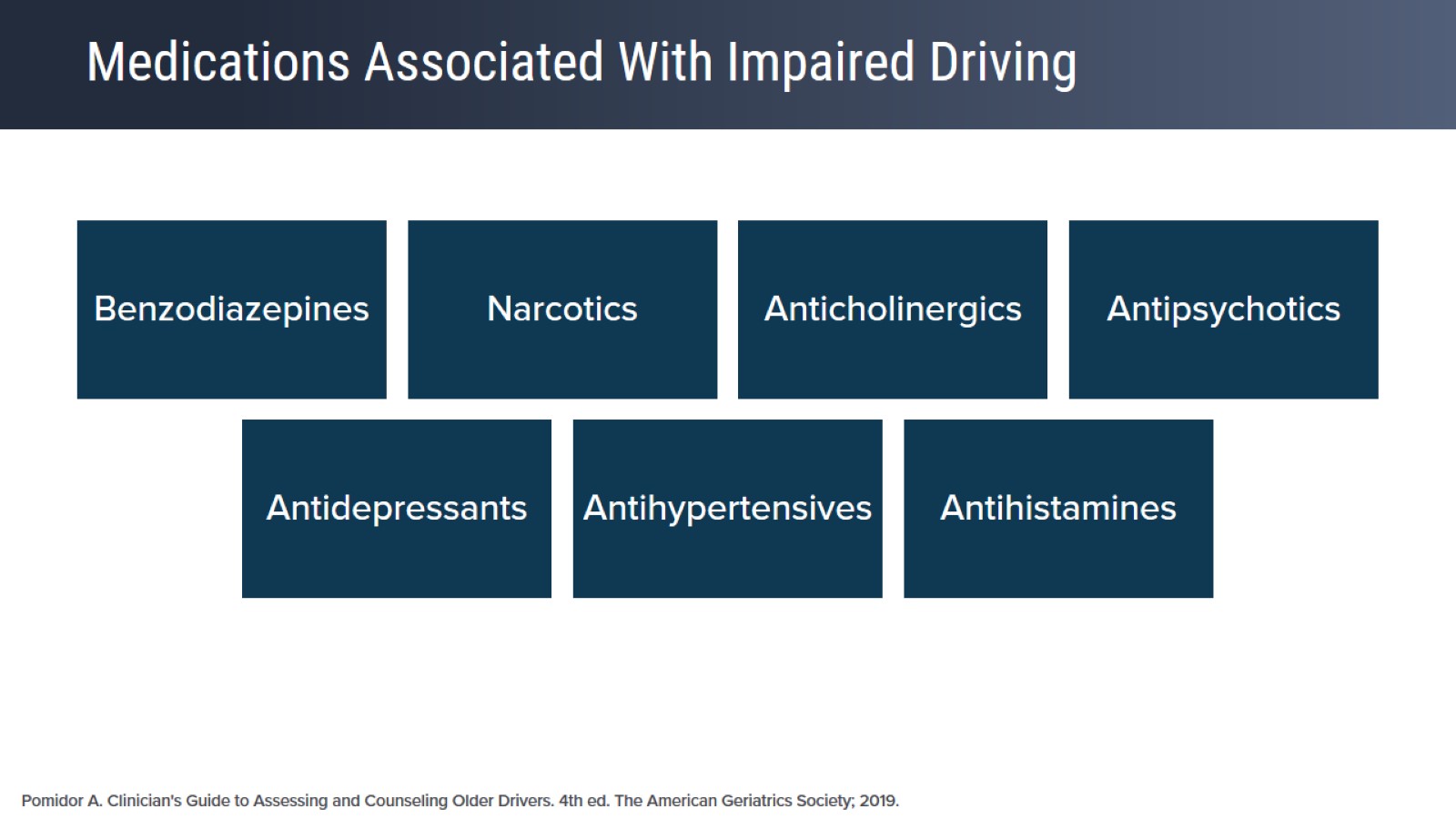 Medications Associated With Impaired Driving
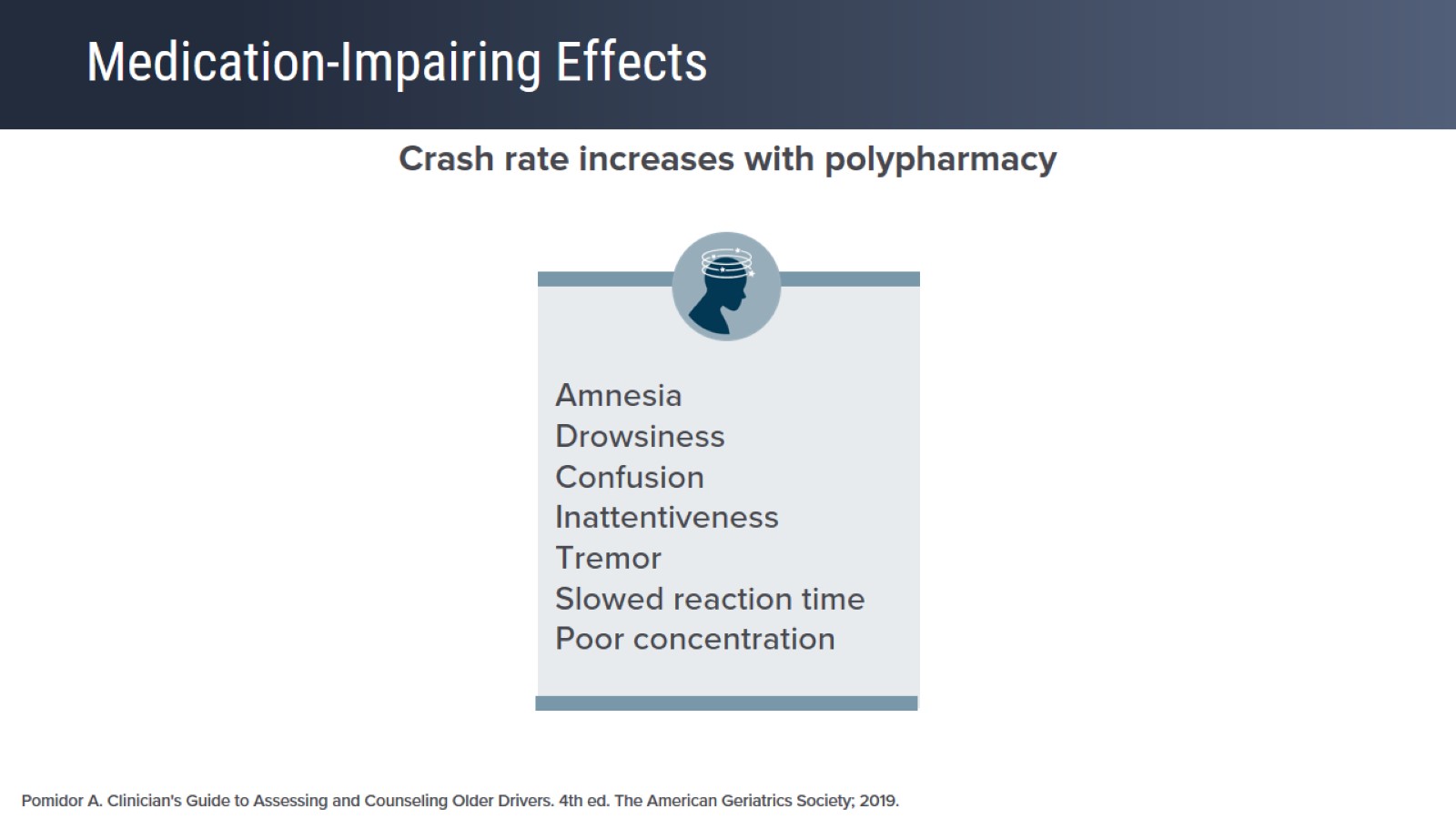 Medication-Impairing Effects
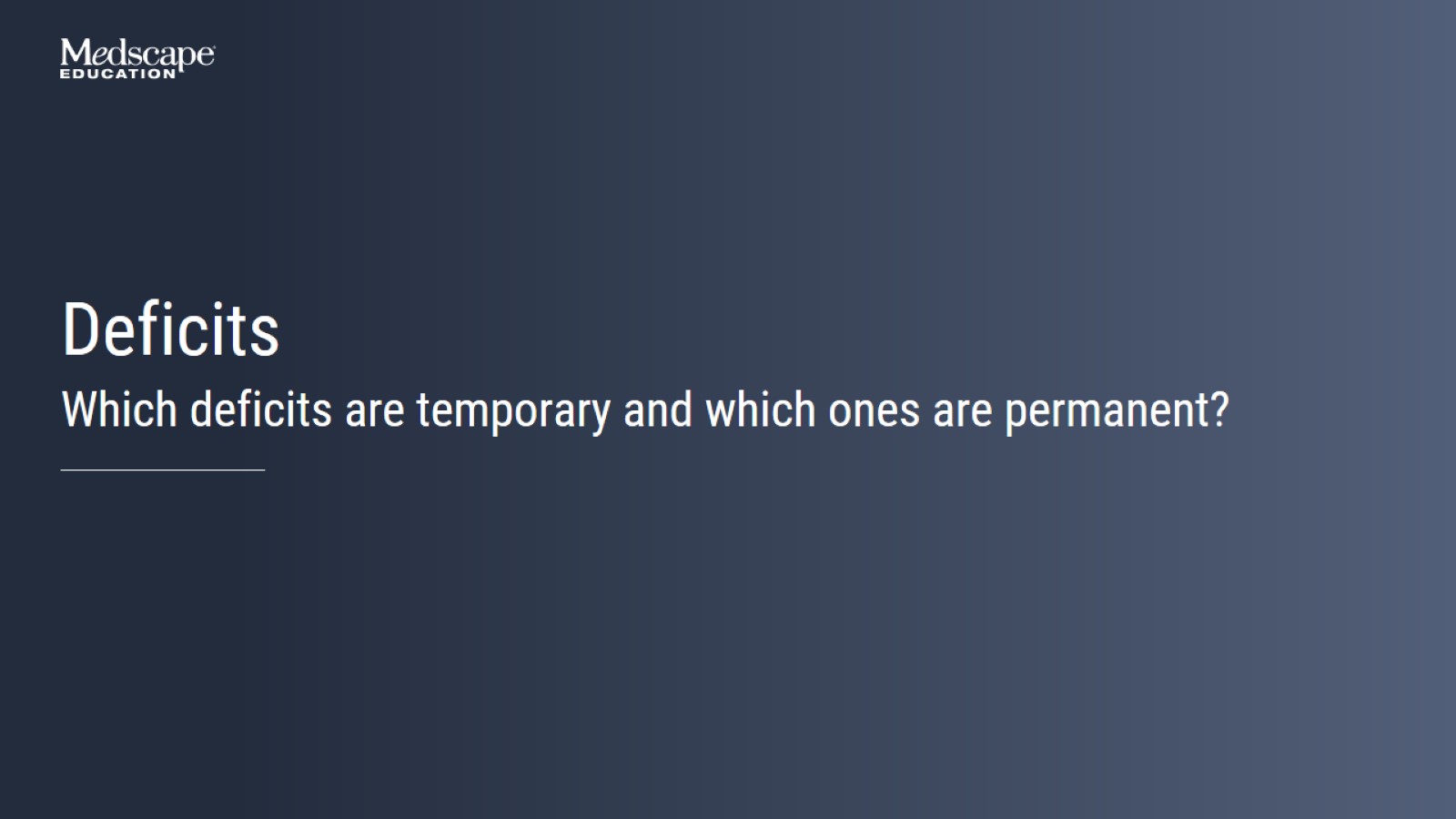 Deficits
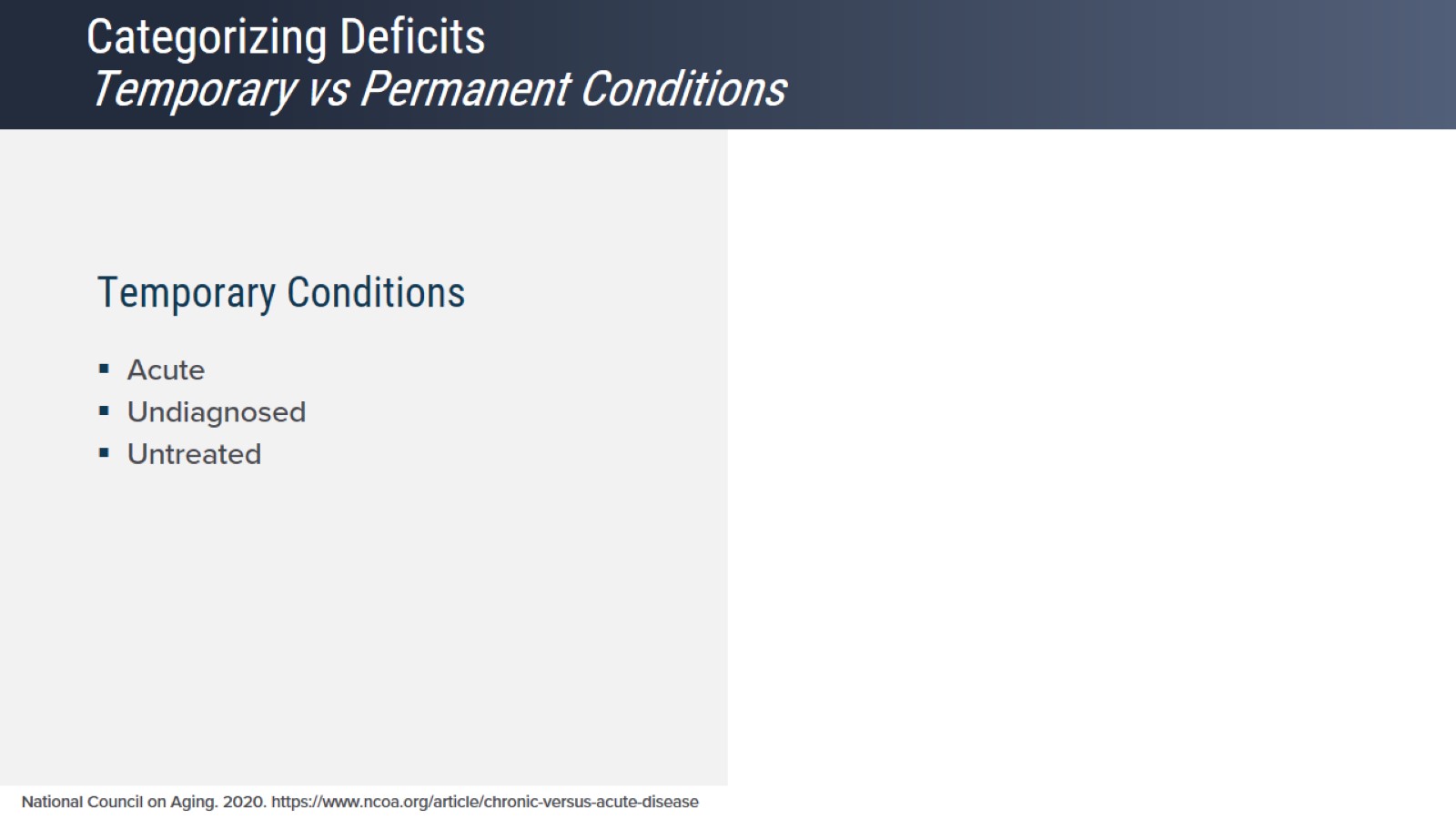 Categorizing DeficitsTemporary vs Permanent Conditions
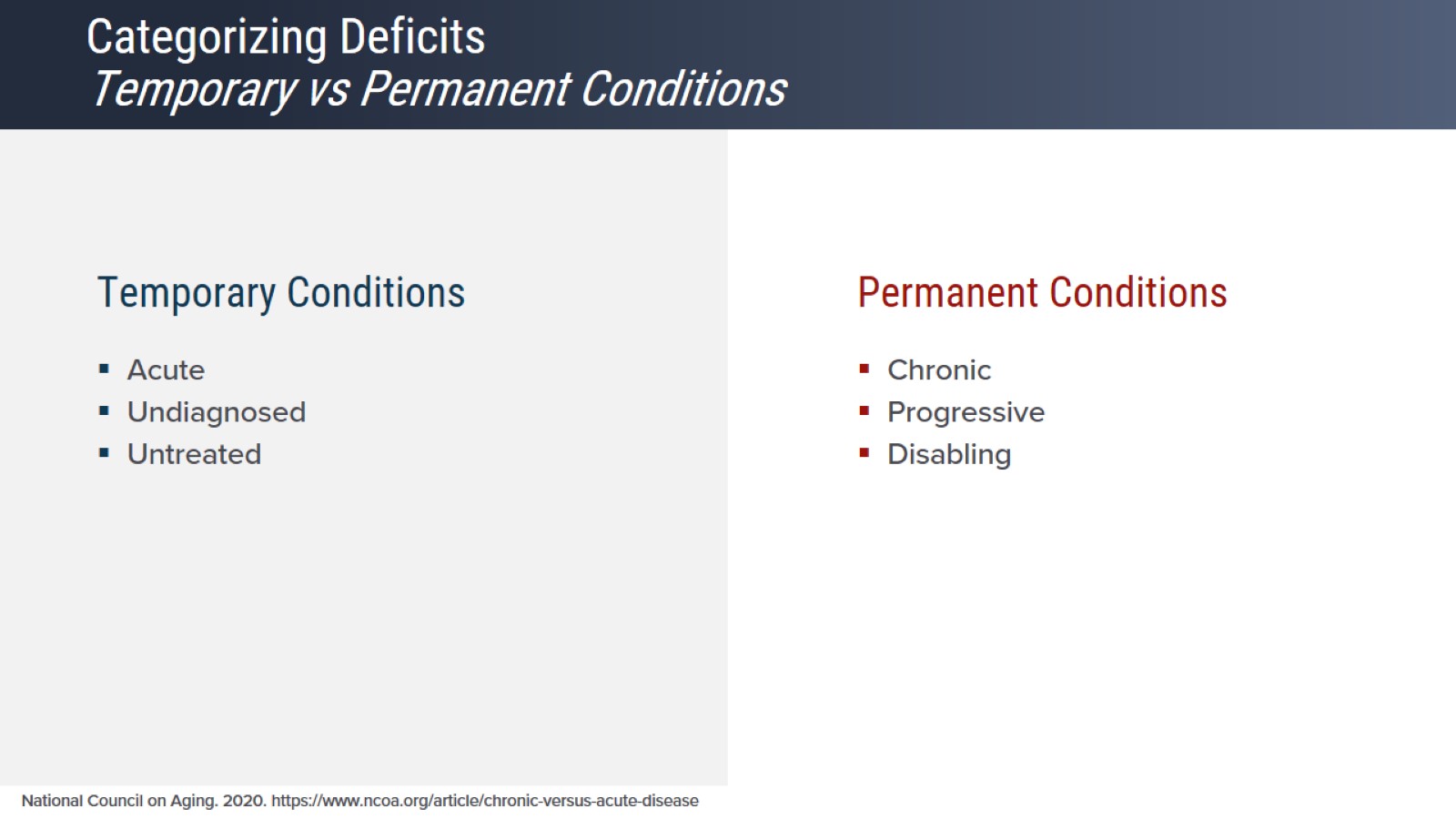 Categorizing DeficitsTemporary vs Permanent Conditions
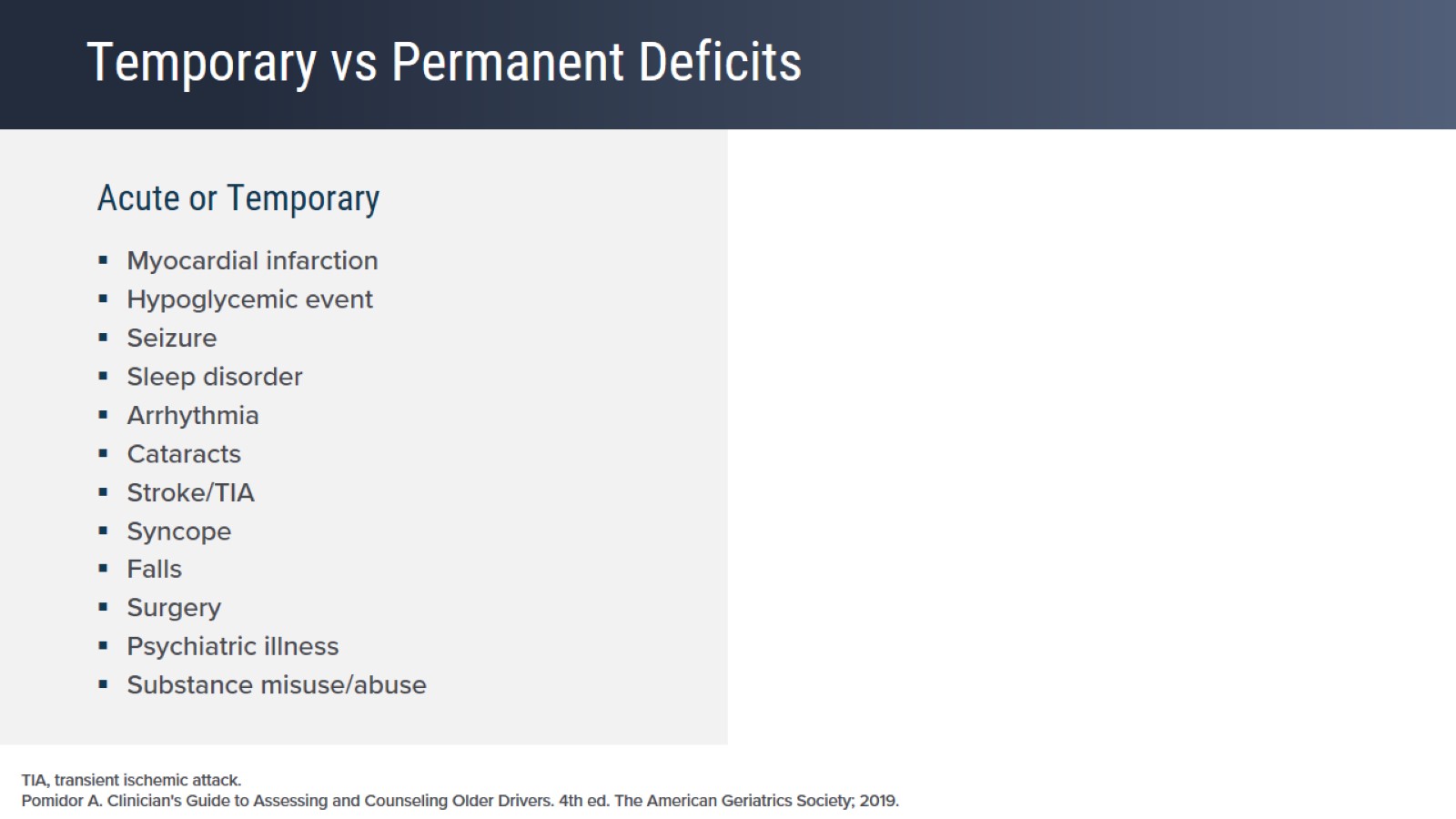 Temporary vs Permanent Deficits
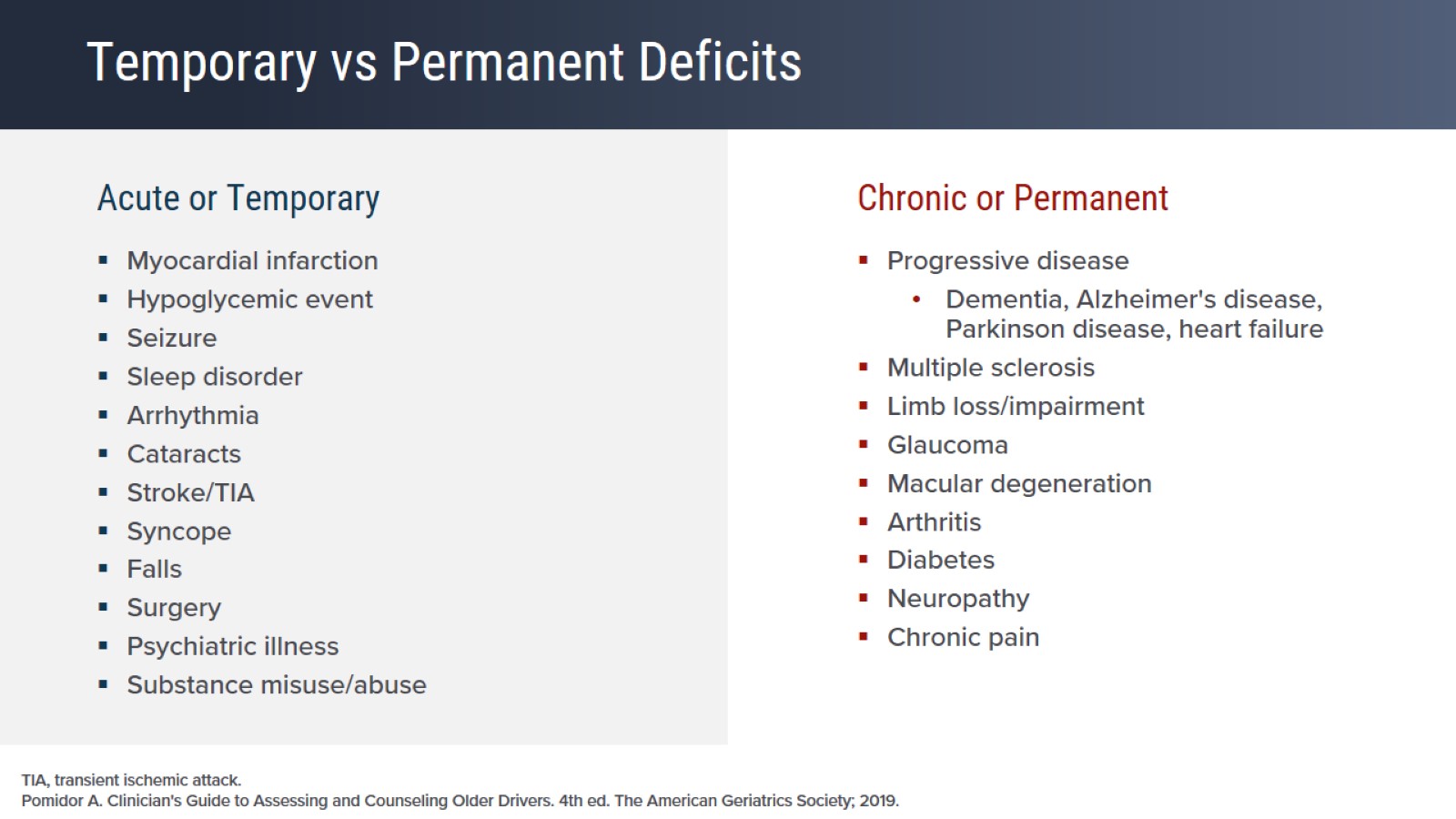 Temporary vs Permanent Deficits
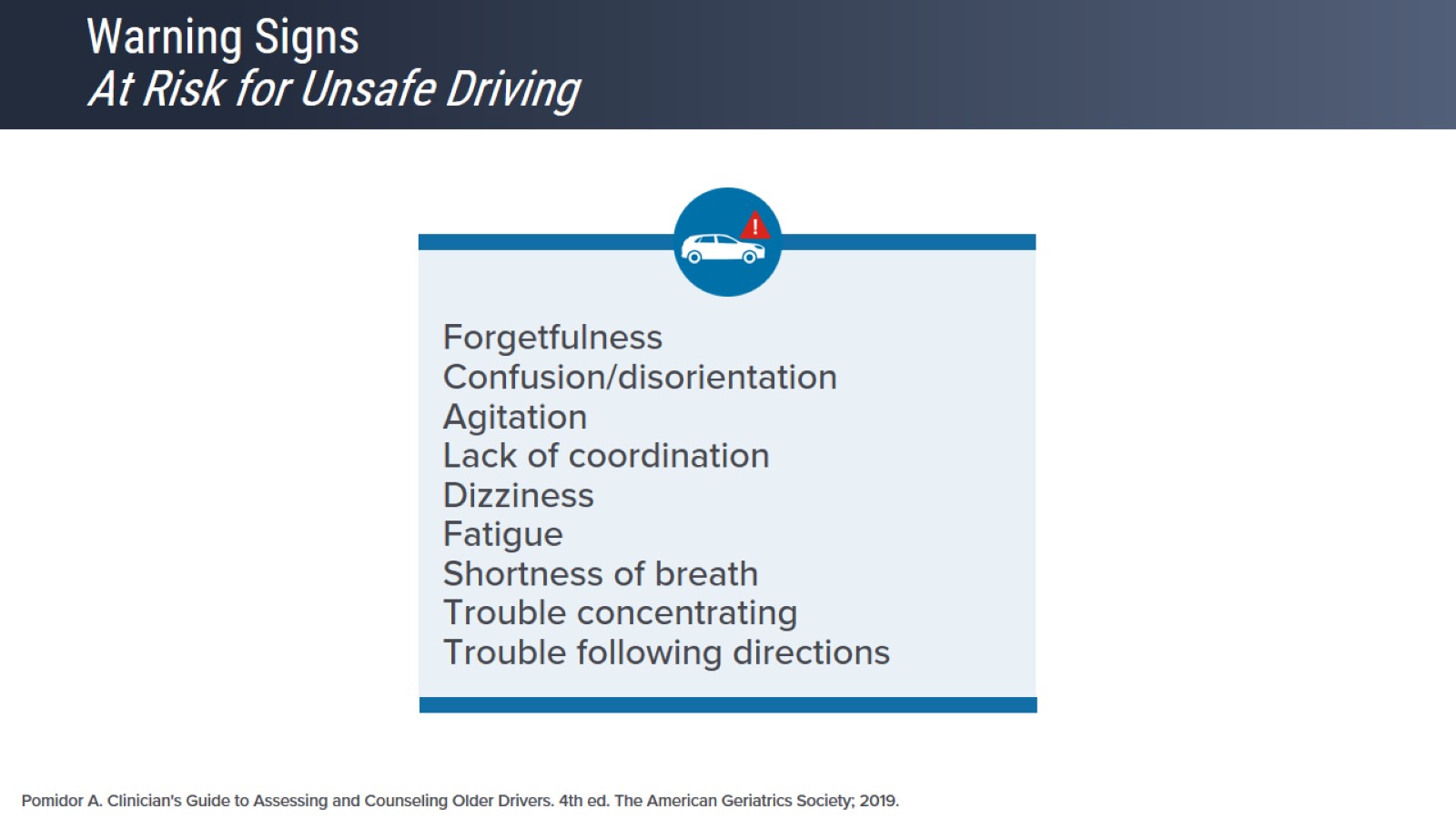 Warning SignsAt Risk for Unsafe Driving
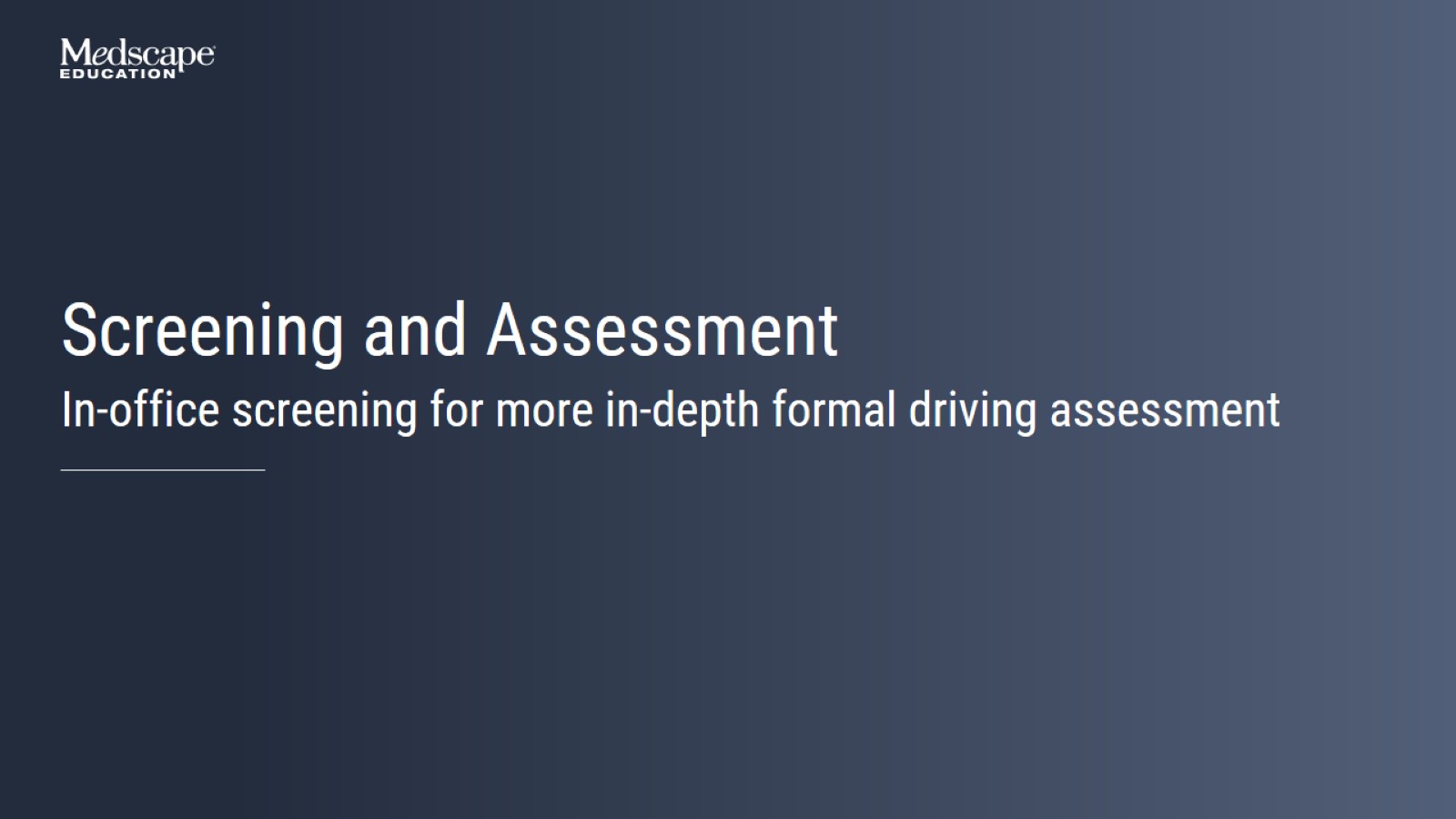 Screening and Assessment
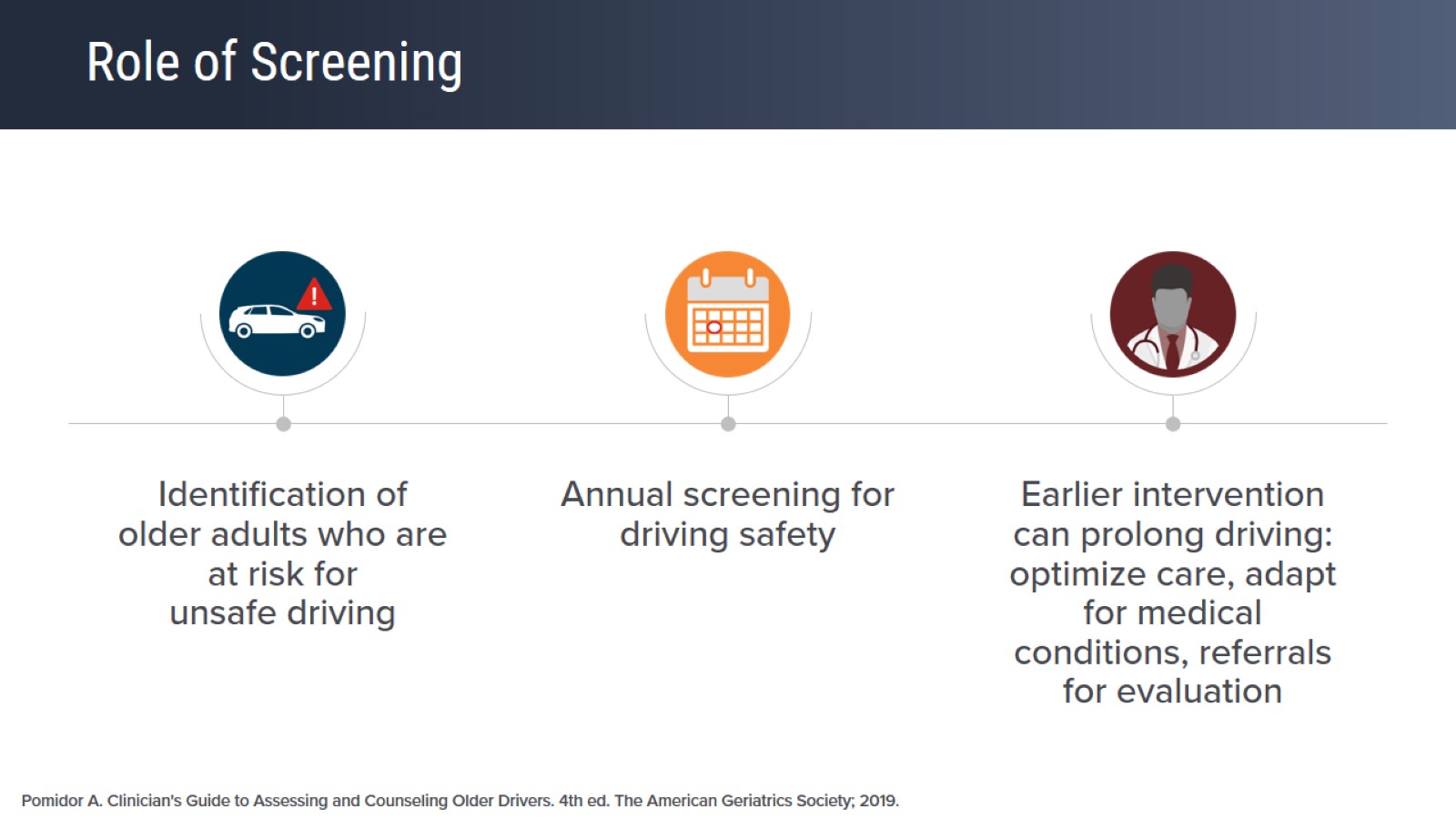 Role of Screening
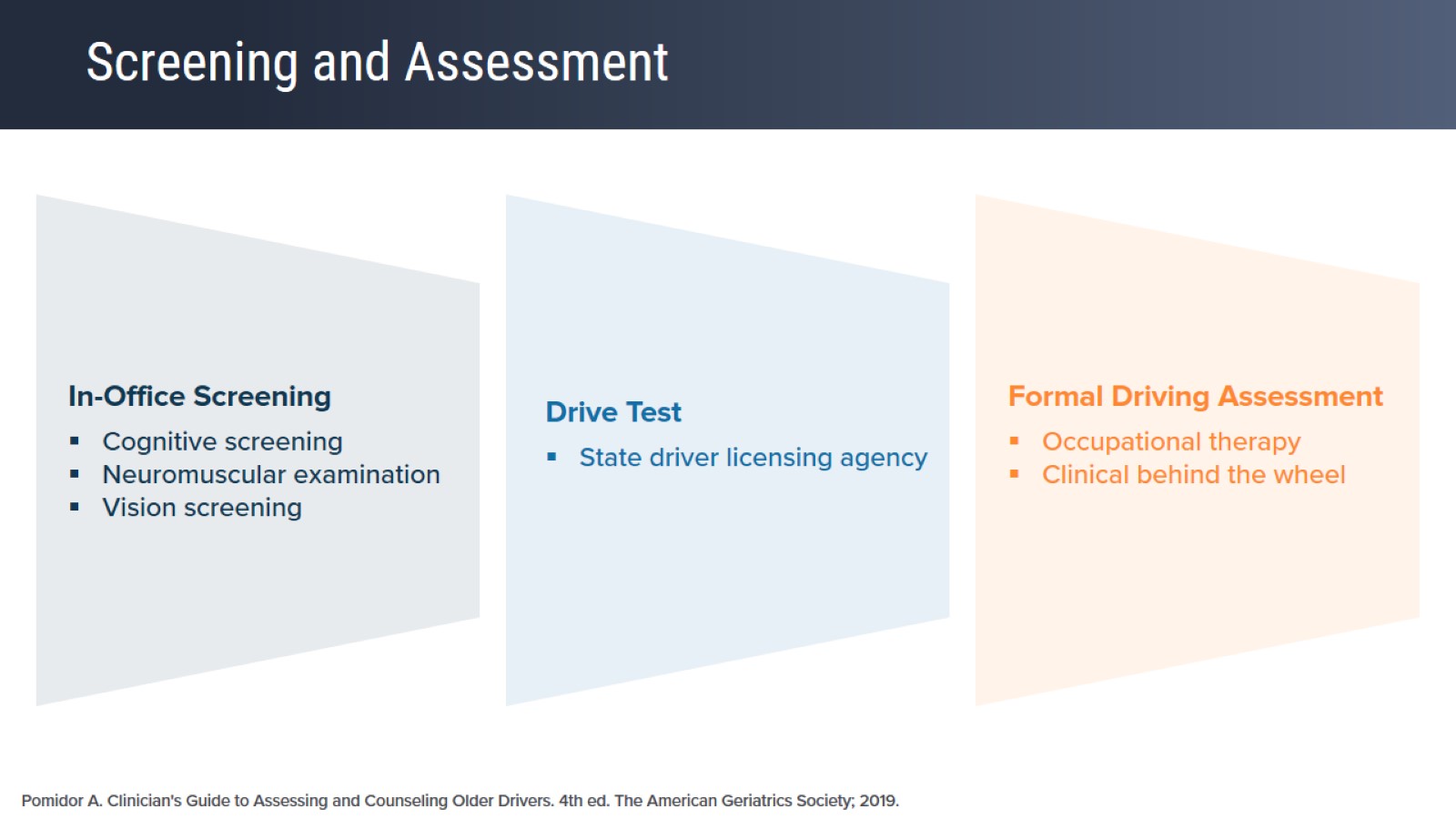 Screening and Assessment
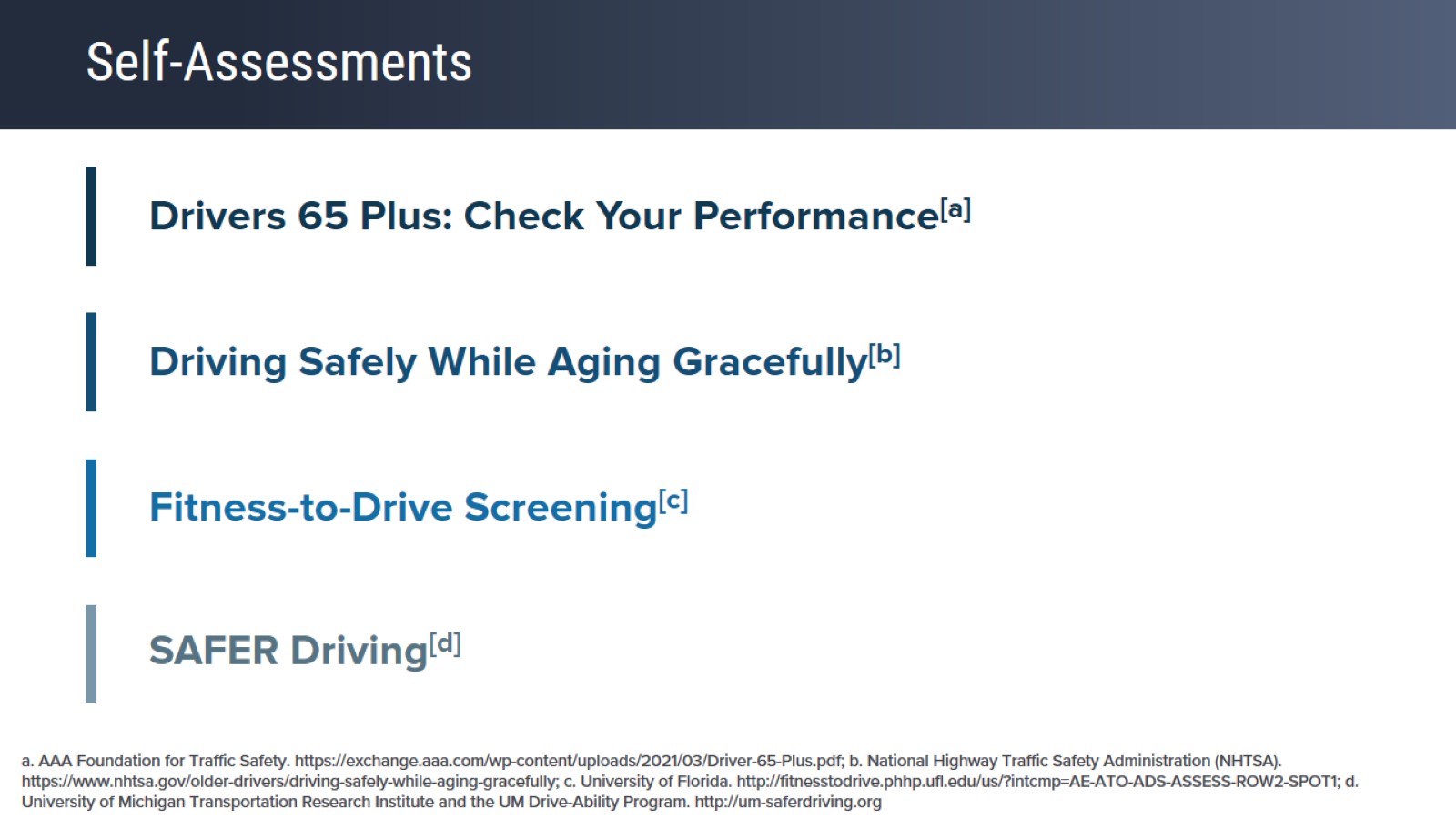 Self-Assessments
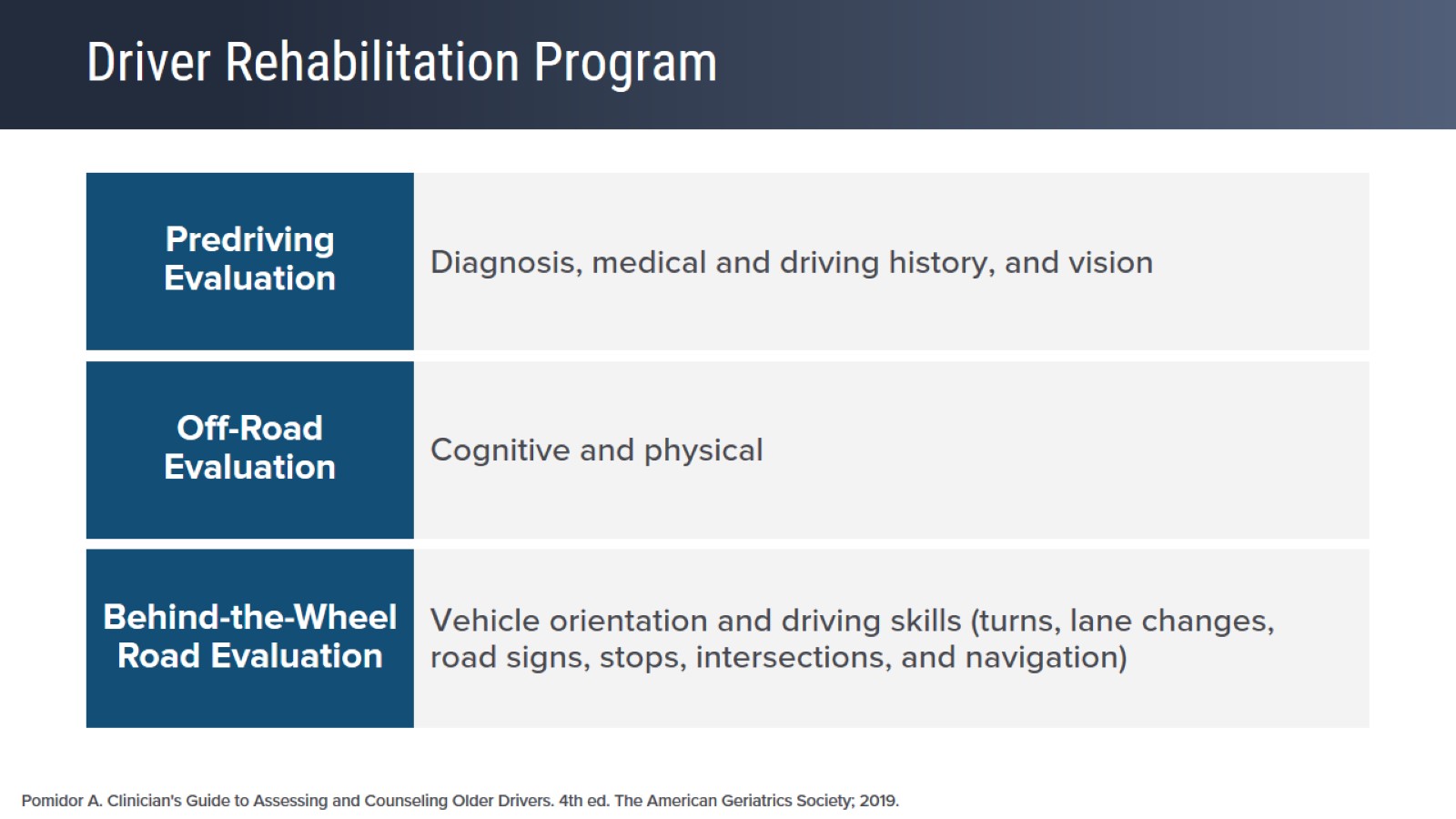 Driver Rehabilitation Program
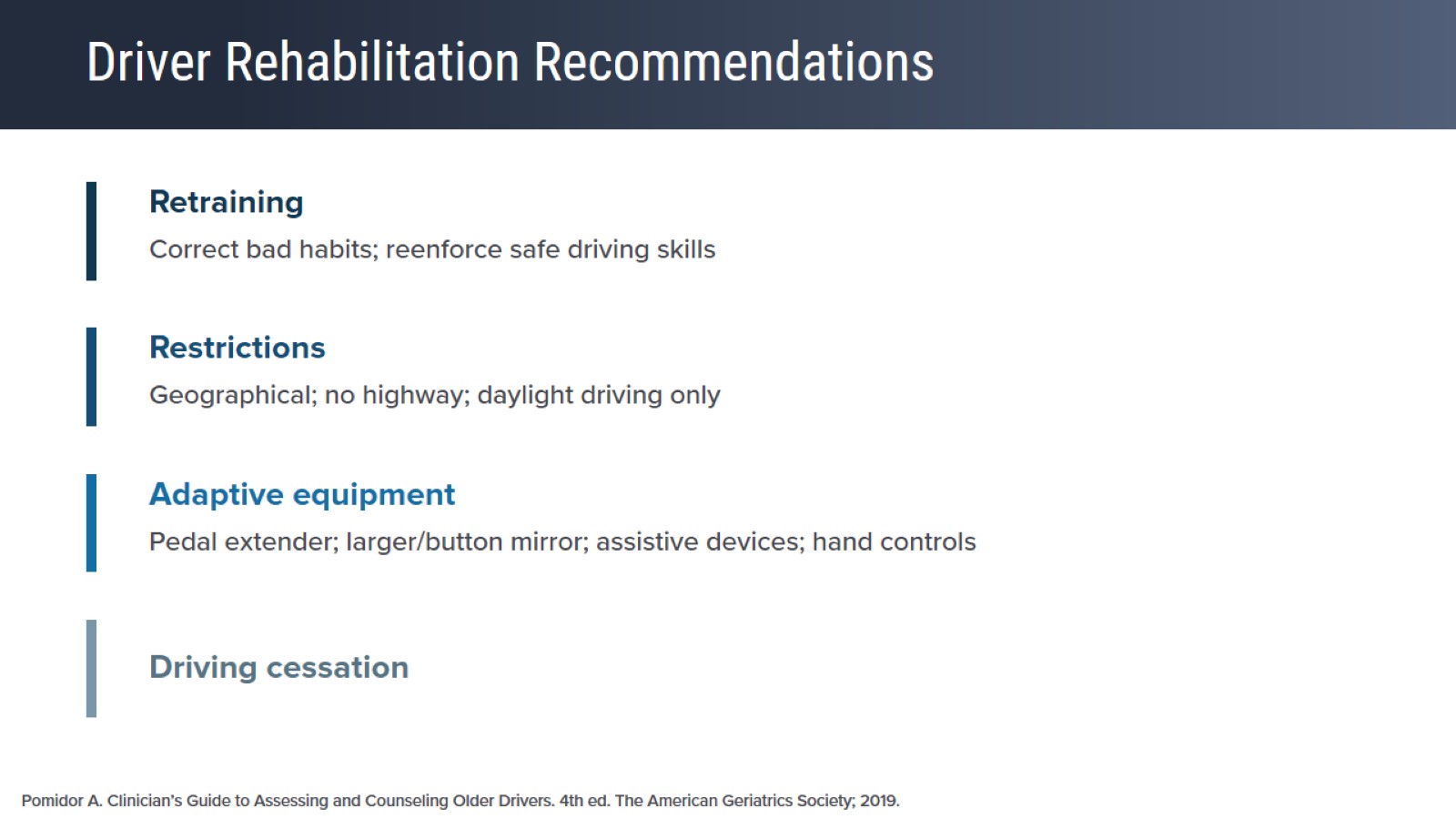 Driver Rehabilitation Recommendations
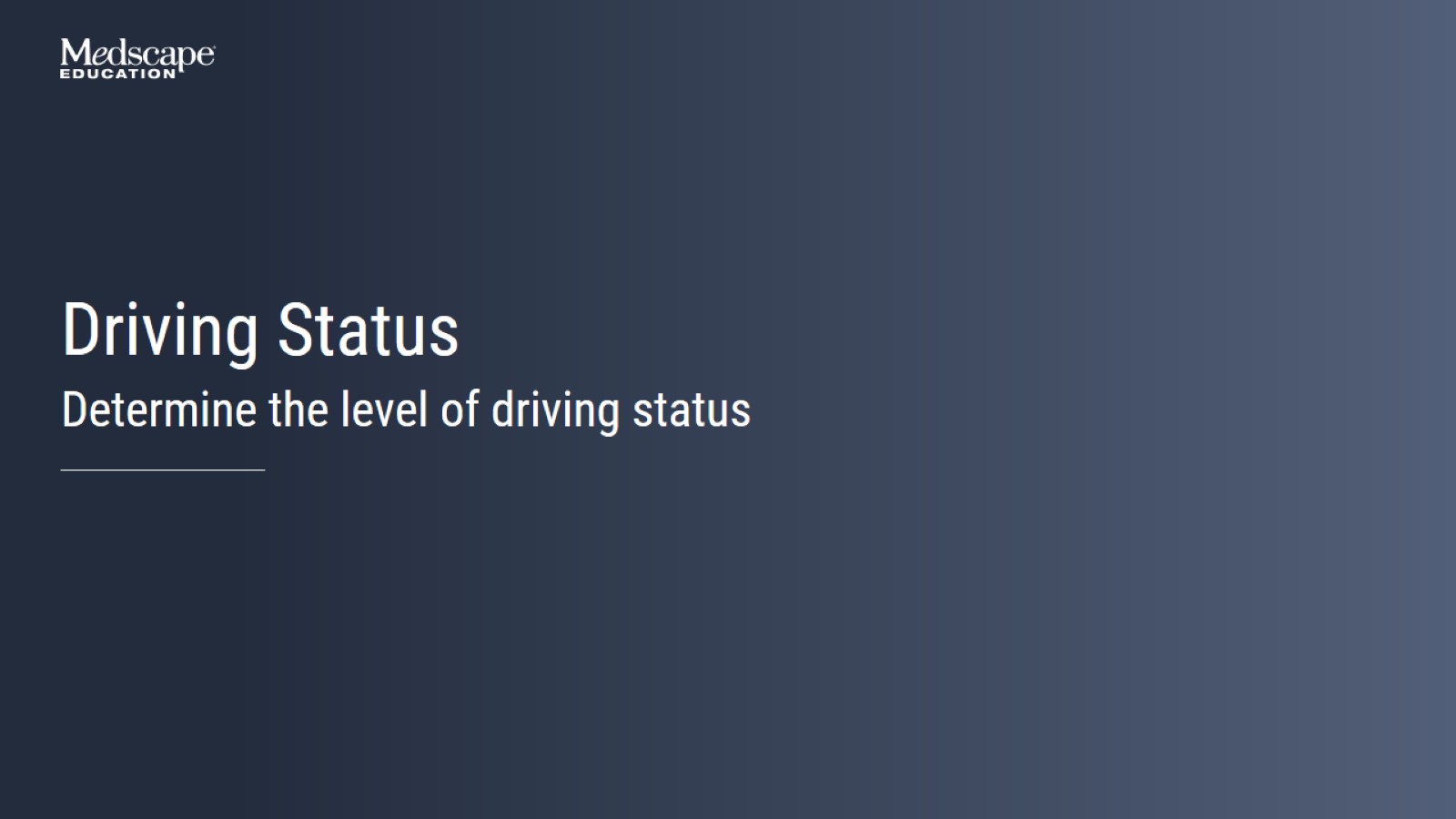 Driving Status
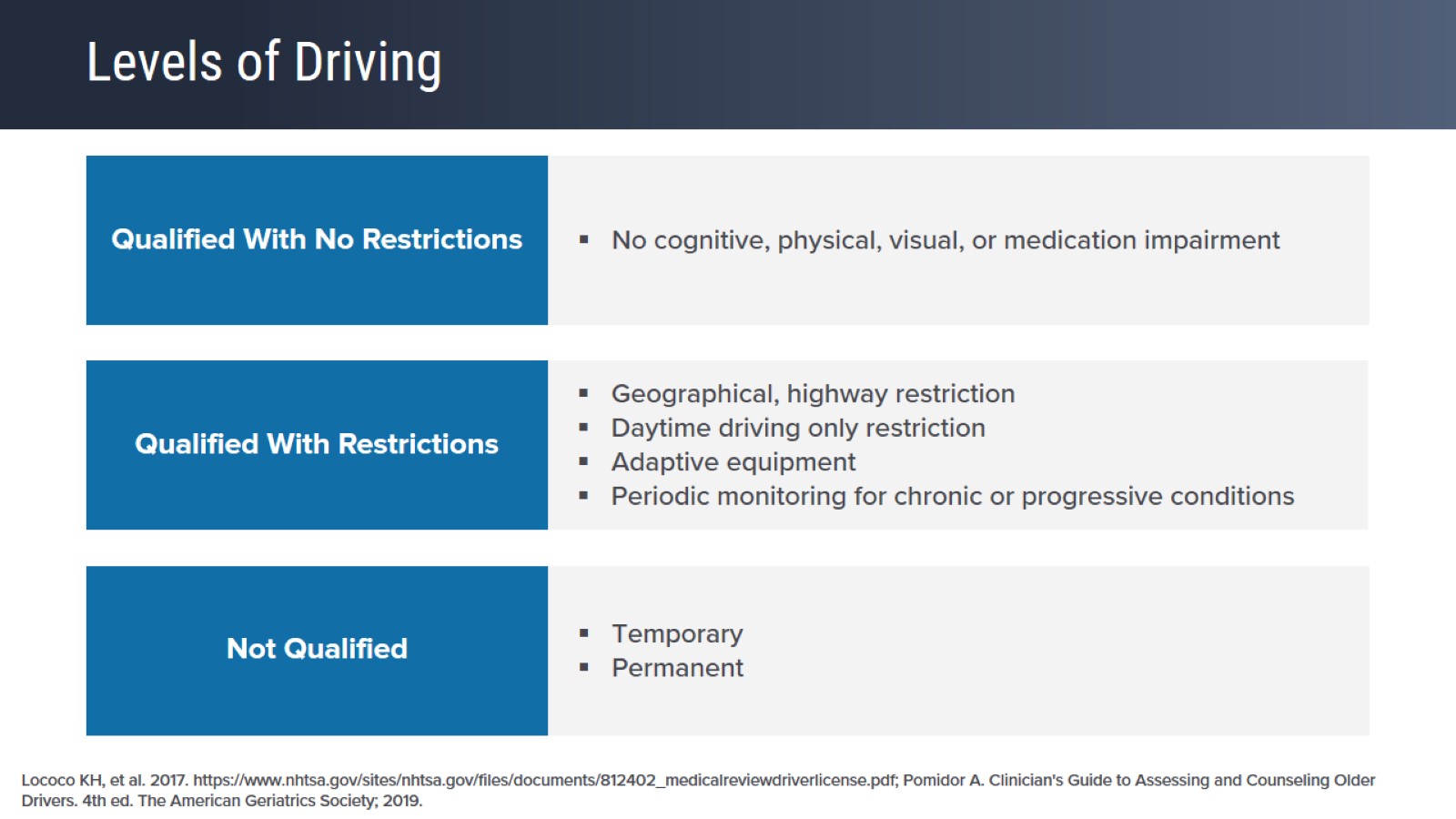 Levels of Driving
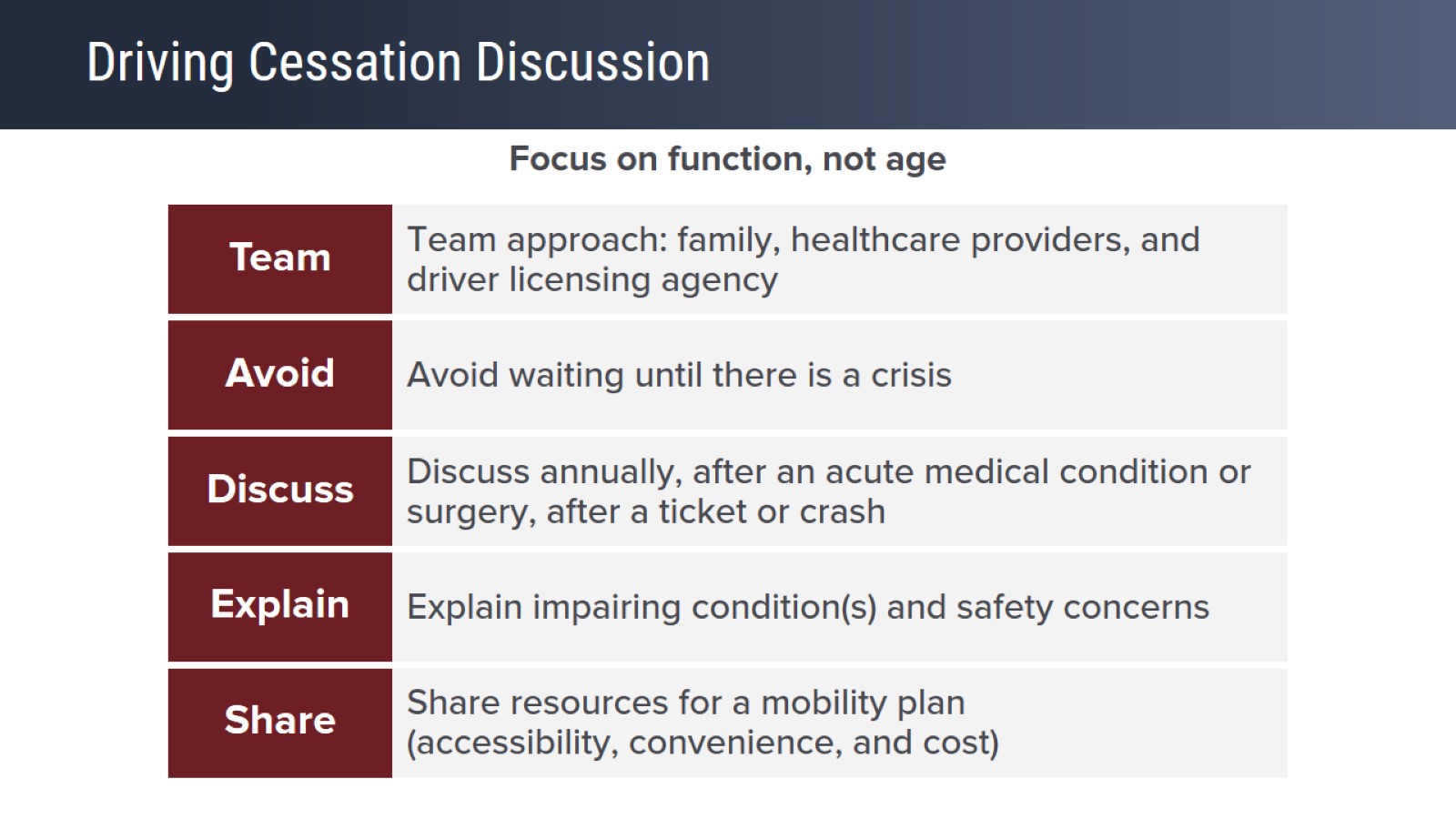 Driving Cessation Discussion
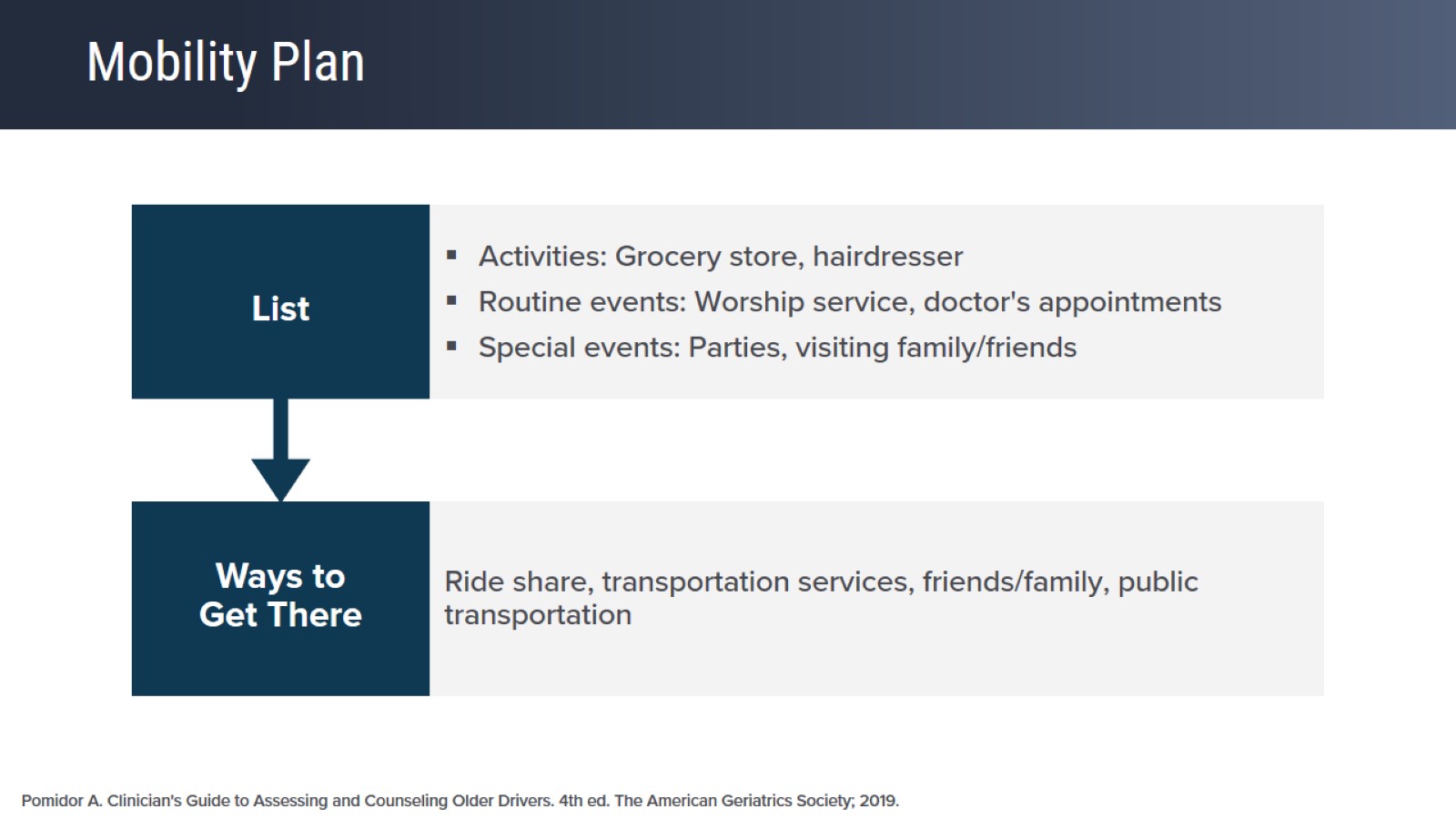 Mobility Plan
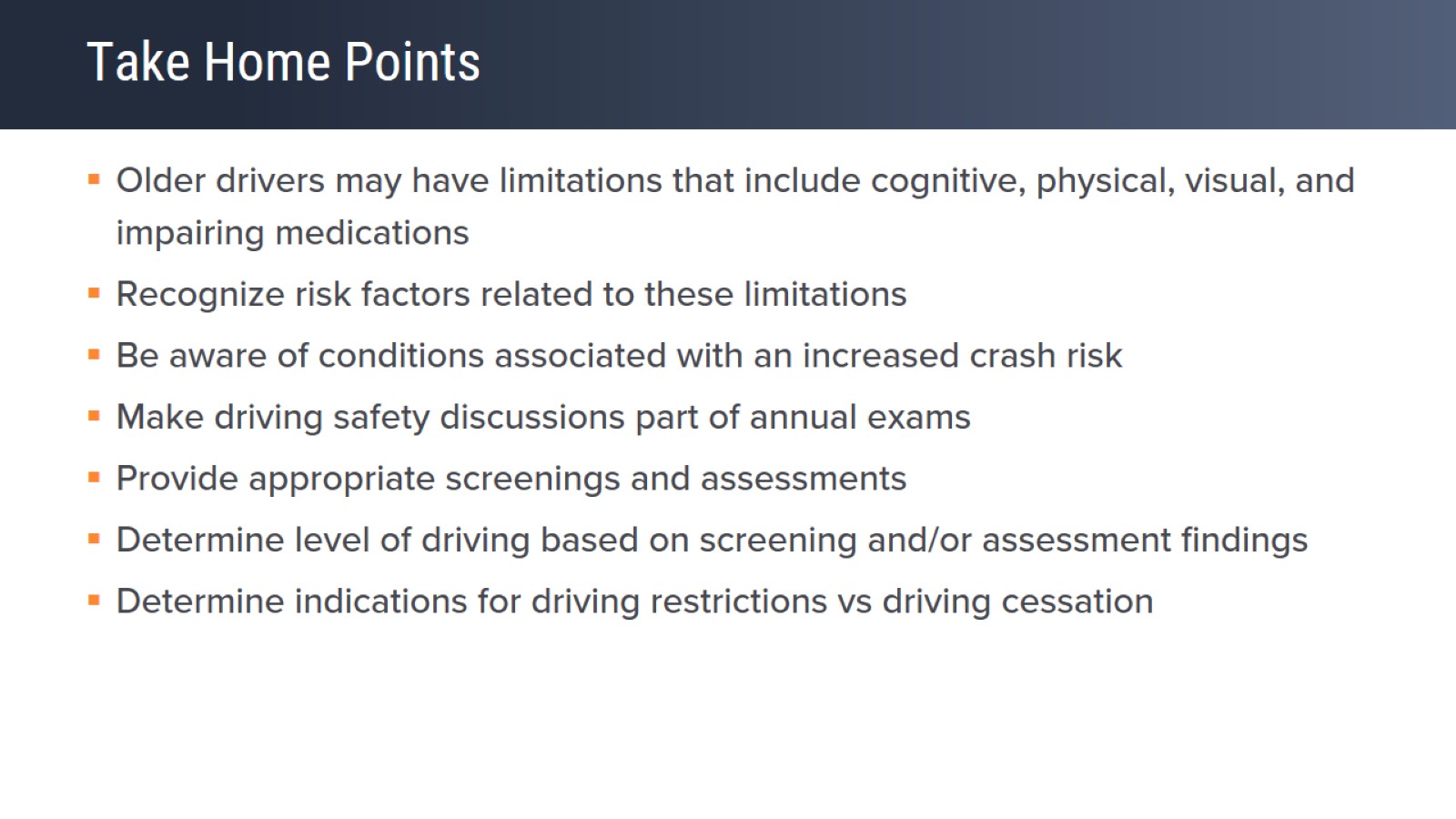 Take Home Points
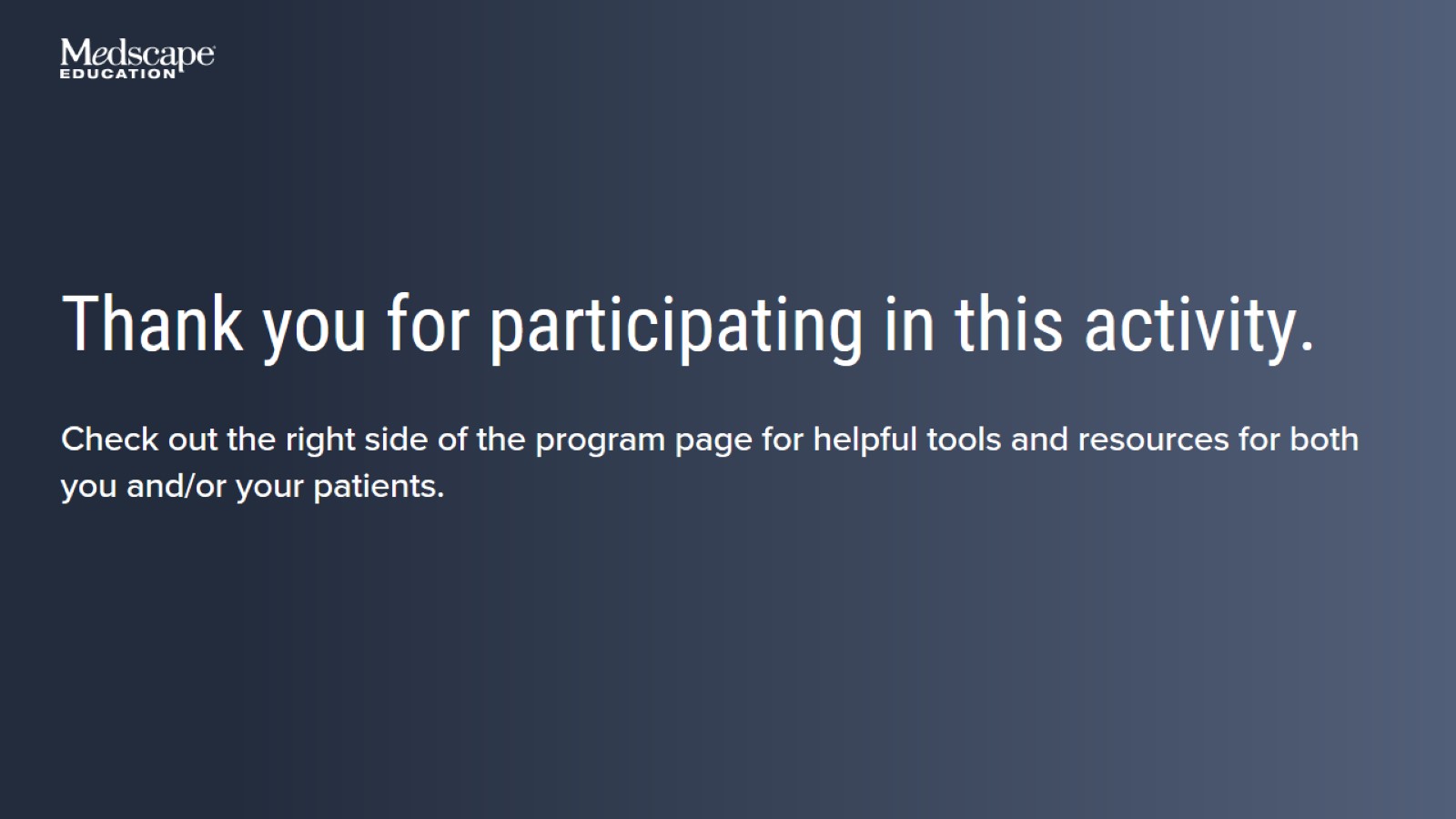